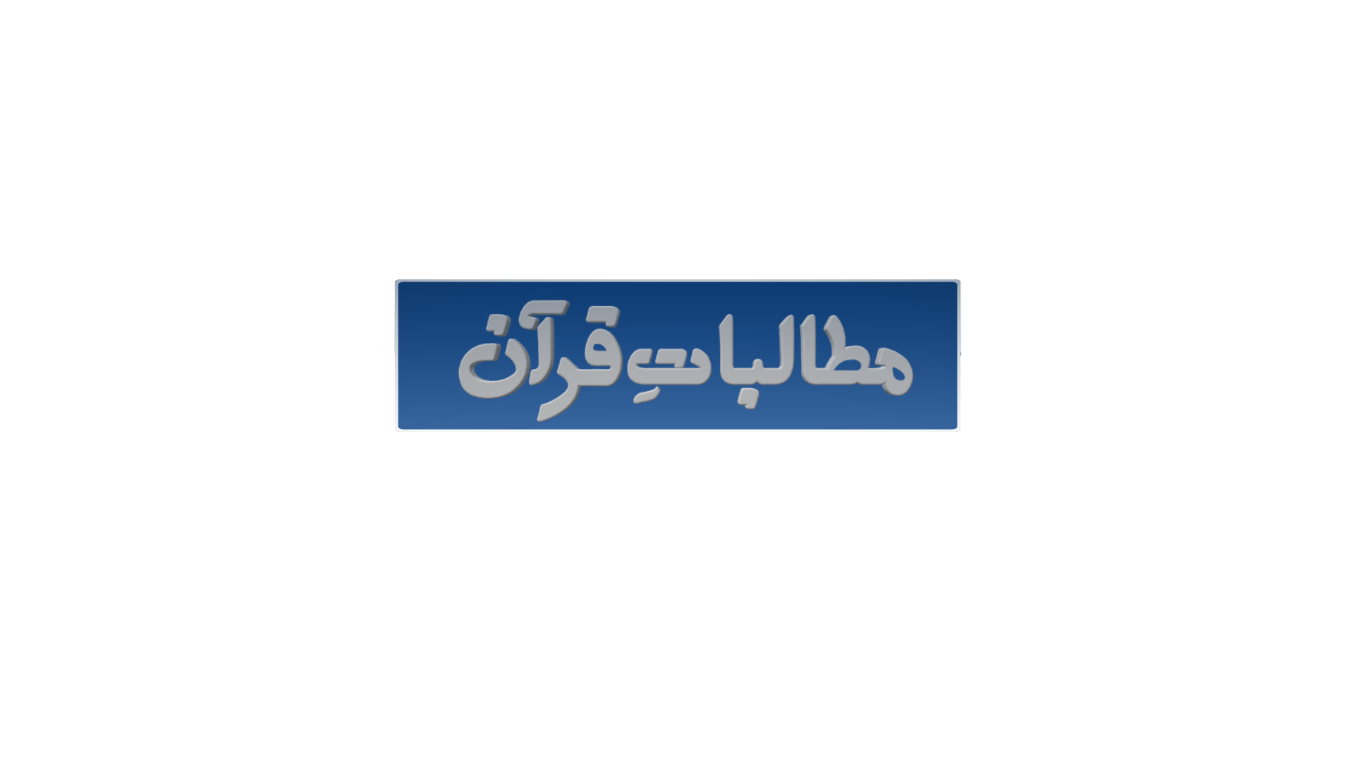 حصّہ سوم: درسِ پنجم
"سیاسی اور ملّی زندگی کے رہنما اُصول"(حصّہ اوّل)
سورۃ  الحجرات کی روشنی میں
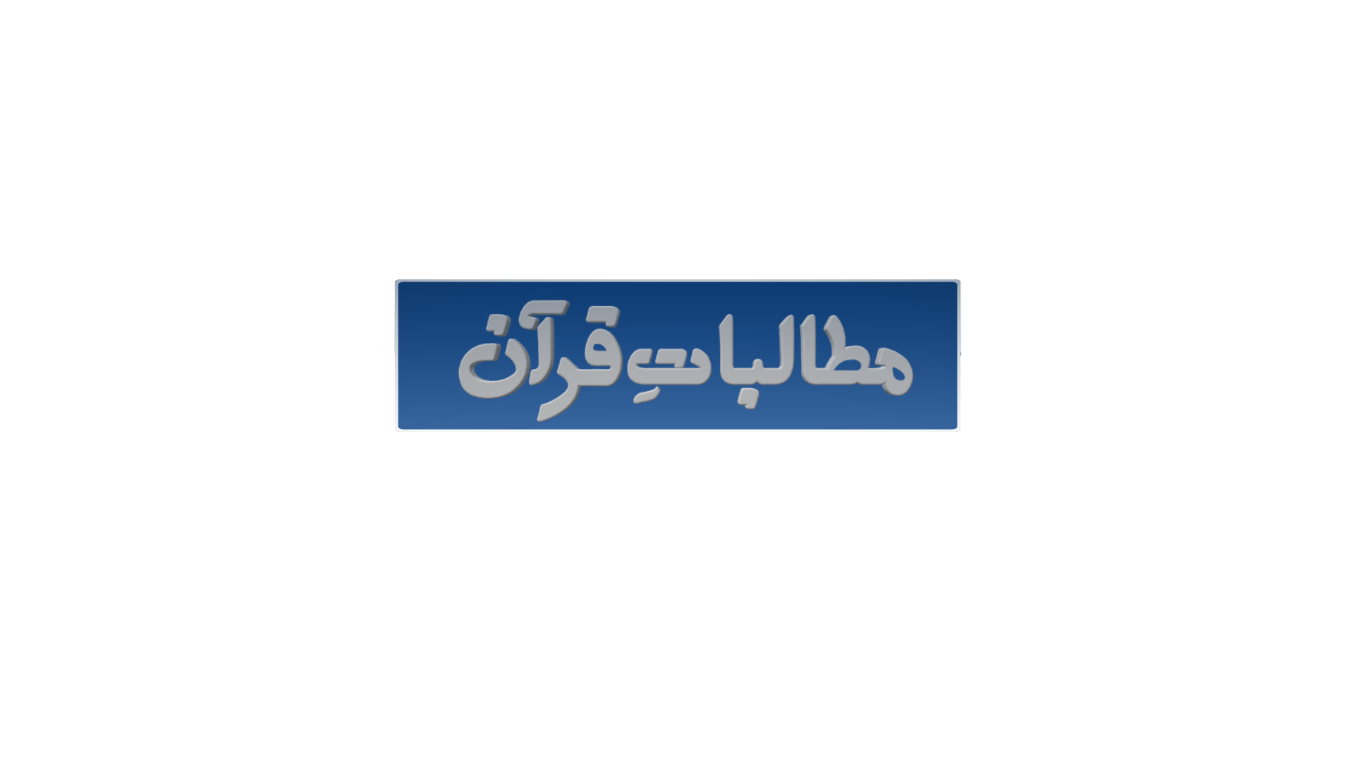 تیسرا حصہ: عملِ صالح
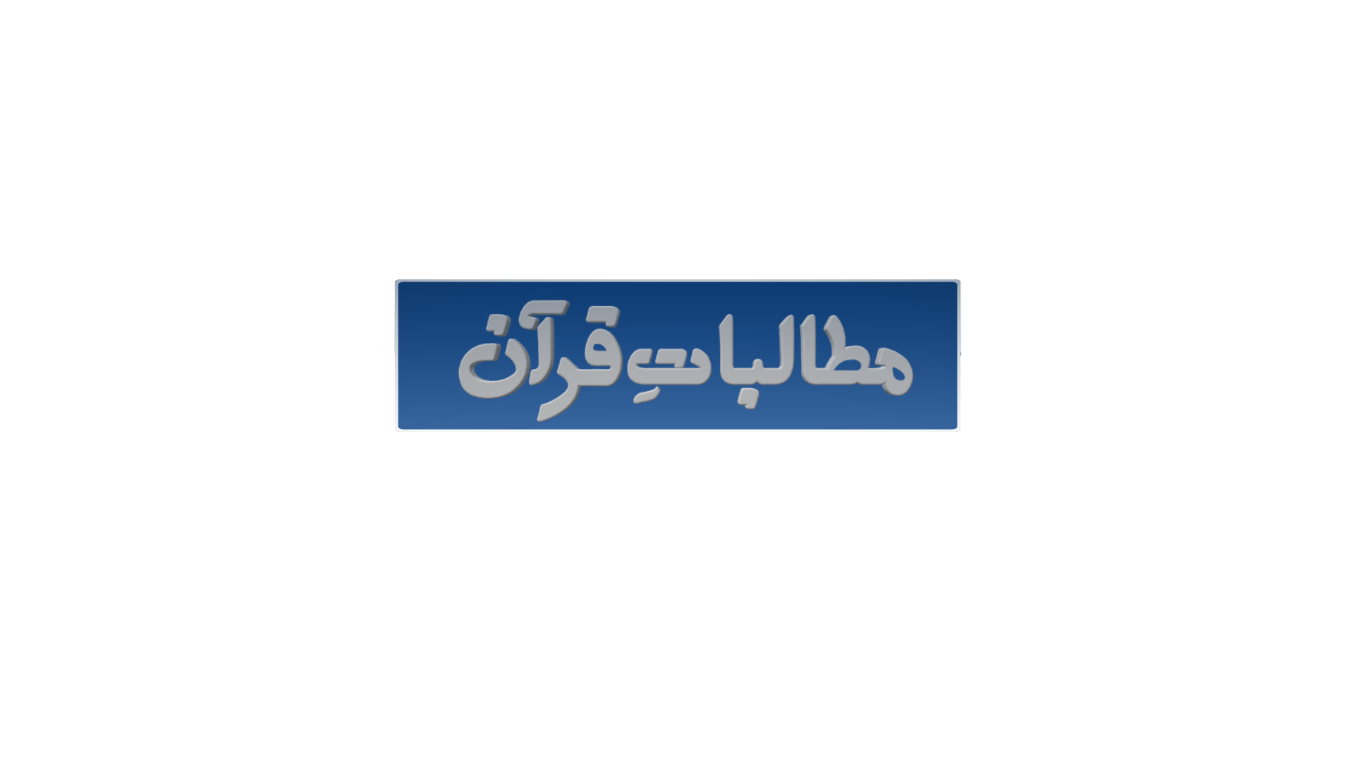 سورۃ  الحجرات
یٰۤاَیُّہَا الَّذِیۡنَ اٰمَنُوۡا لَا  تُقَدِّمُوۡا بَیۡنَ یَدَیِ  اللہِ  وَ رَسُوۡلِہٖ وَاتَّقُوا اللہَ ؕ 
اِنَّ اللہَ  سَمِیۡعٌ عَلِیۡمٌ ﴿۱﴾  یٰۤاَیُّہَا  الَّذِیۡنَ اٰمَنُوۡا لَا تَرْفَعُوۡۤا اَصْوَاتَكُمْ  
فَوْقَ صَوْتِ النَّبِیِّ وَلَا تَجْہَرُوۡا  لَہٗ  بِالْقَوْلِ کَجَہۡرِ بَعْضِكُمْ لِبَعْضٍ 
اَنۡ تَحْبَطَ اَعْمَالُكُمْ وَ اَنۡتُمْ لَا تَشْعُرُوۡنَ ﴿۲﴾
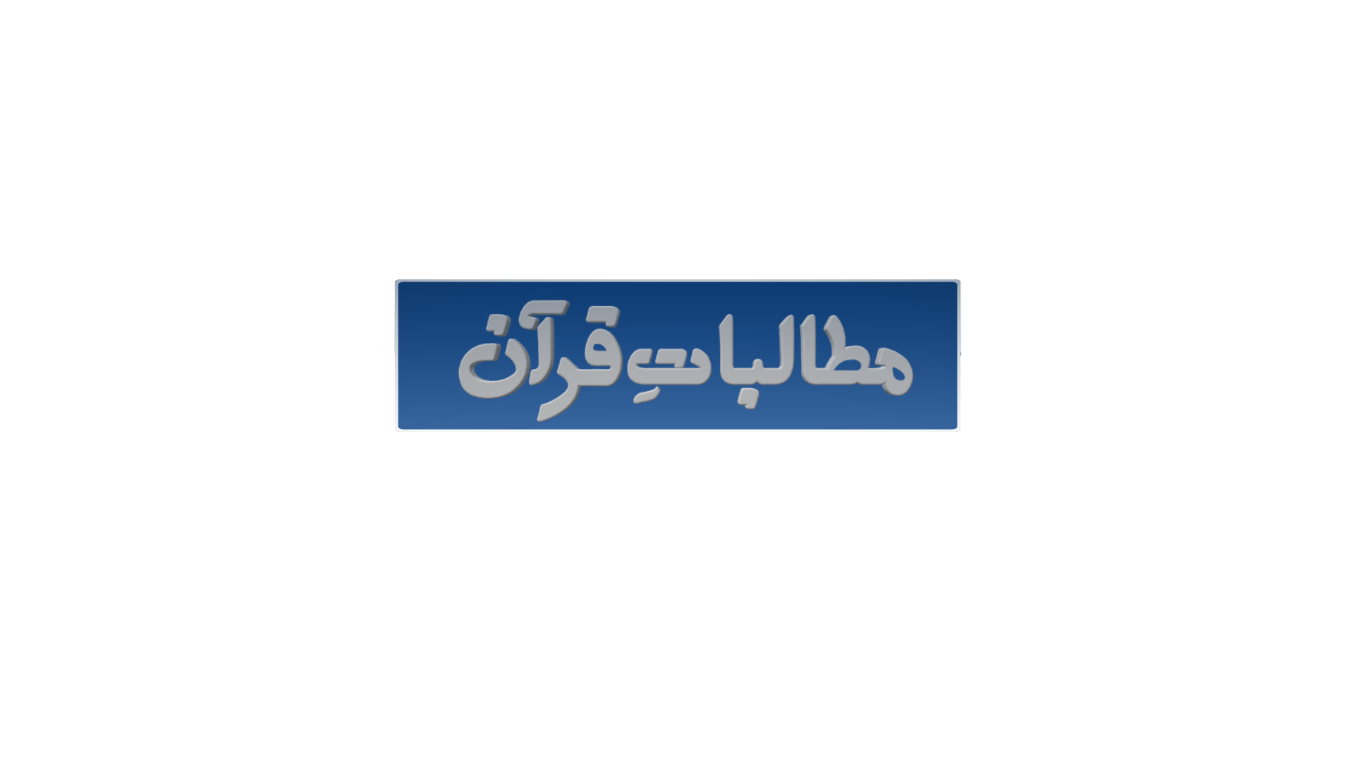 تمہیدی نکات
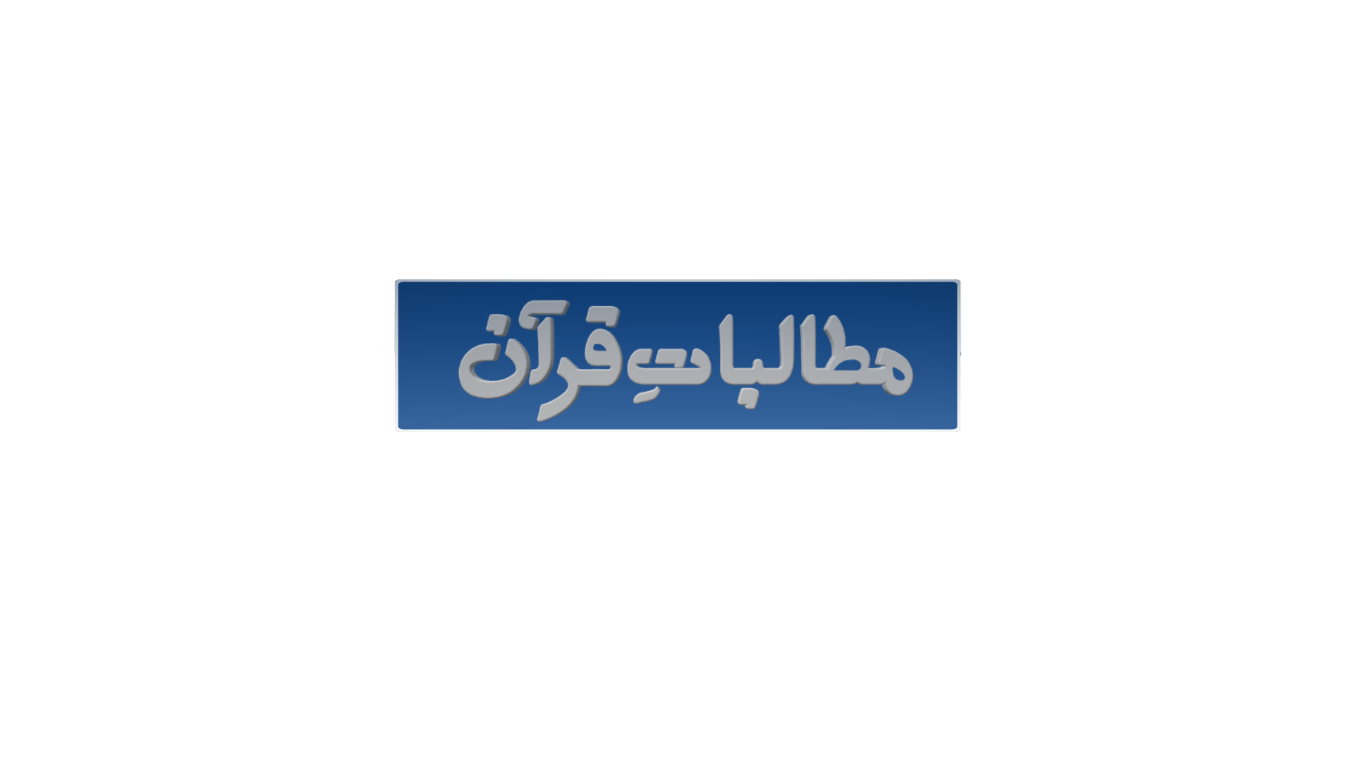 تمہیدی نکات
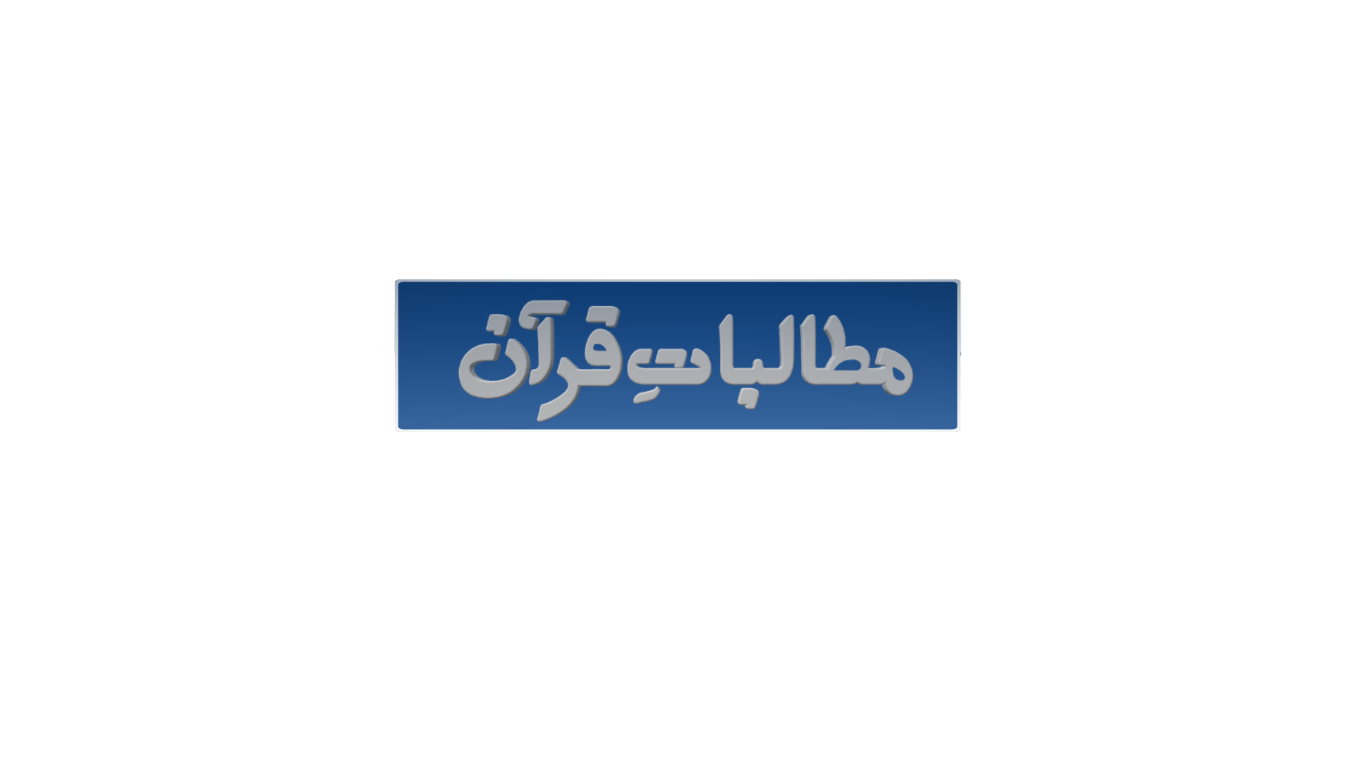 آیات کا تجزیہ
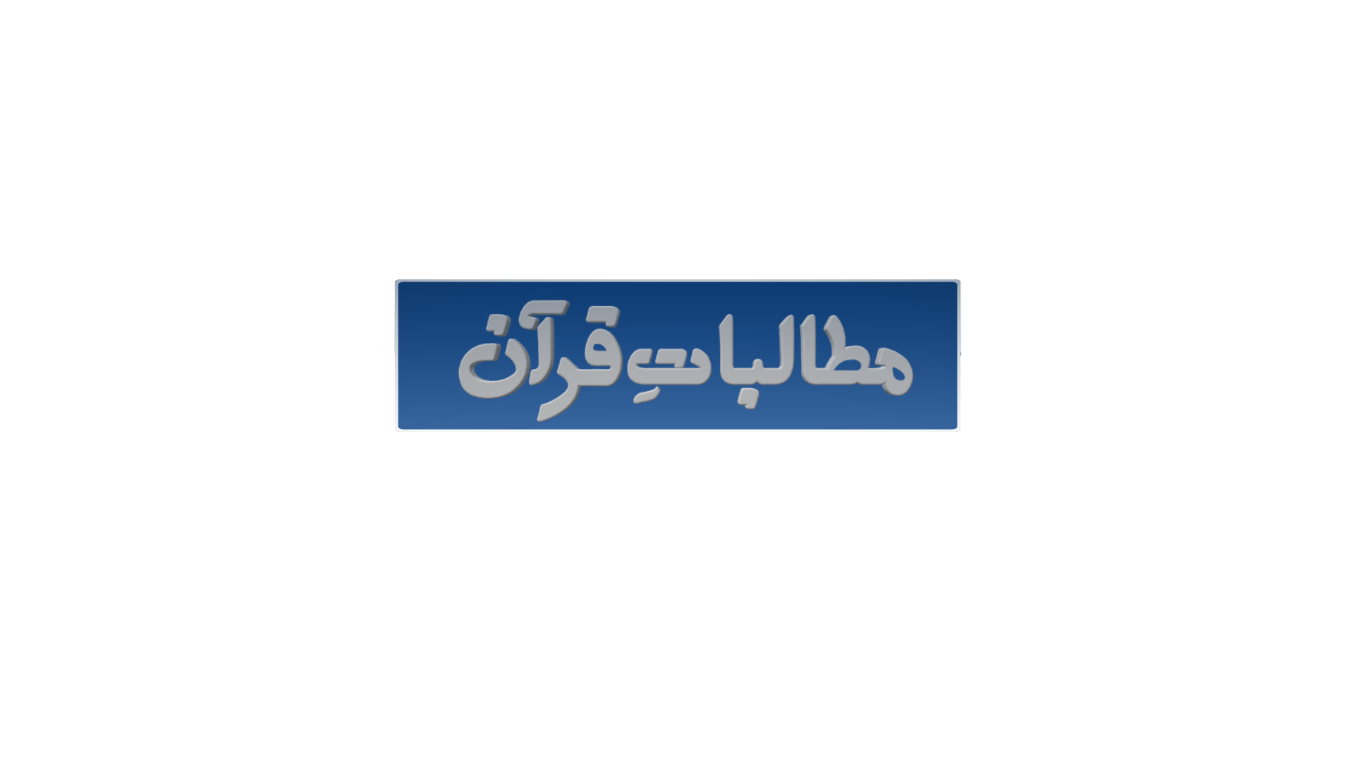 آیات پر غور و فکر
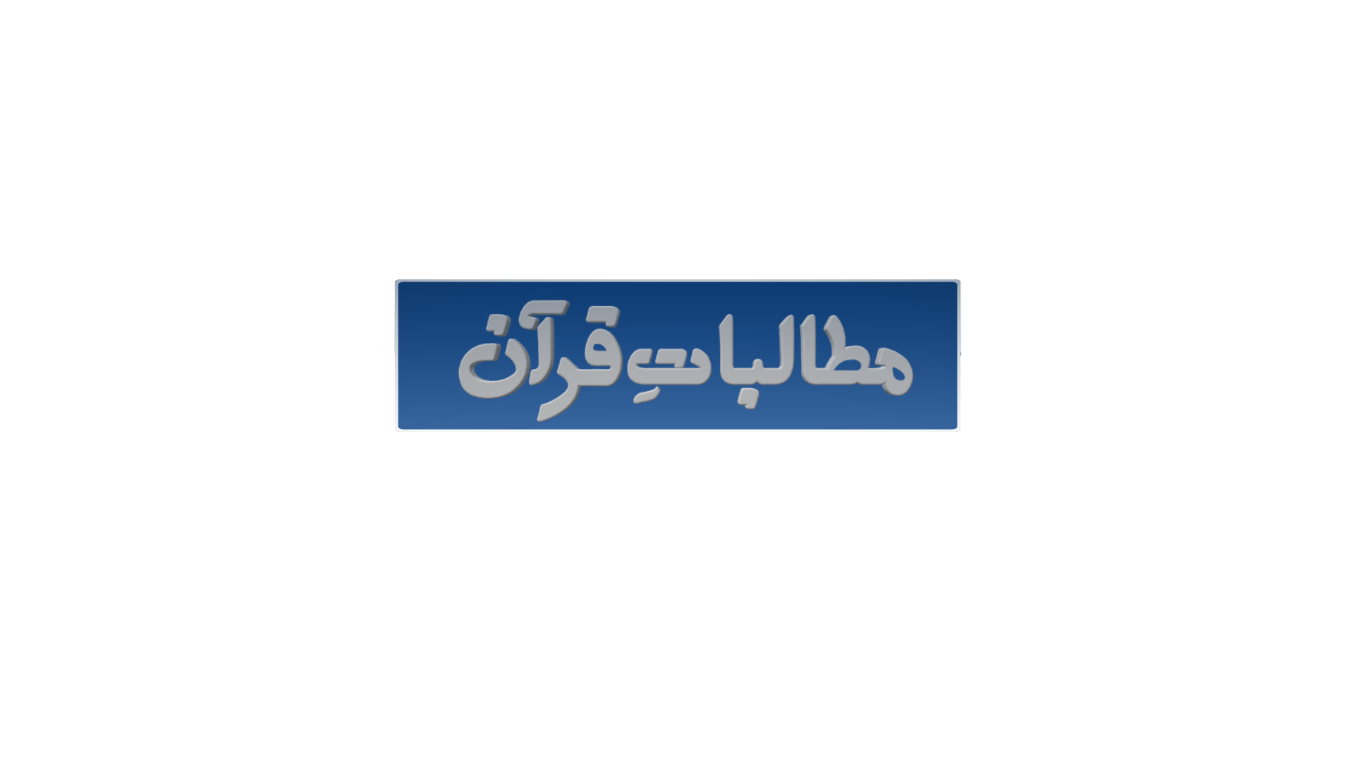 آیت1
یٰاَیُّہَا الَّذِیۡنَ اٰمَنُوۡا … اے مومنو!  …لَا  تُقَدِّمُوۡا بَیۡنَ یَدَیِ  اللہِ  وَ رَسُوۡلِہٖ … کسی معاملے کو اللہ اور اُس کے رسول ﷺ سے آگے نہ بڑھاؤ …وَاتَّقُوا اللہَ ؕ … ا ور اللہ کی نافرمانی سے بچو …اِنَّ اللہَ  سَمِیۡعٌ عَلِیۡمٌ ﴿۱﴾  
بے شک اللہ سننے والاجاننے والاہے۔
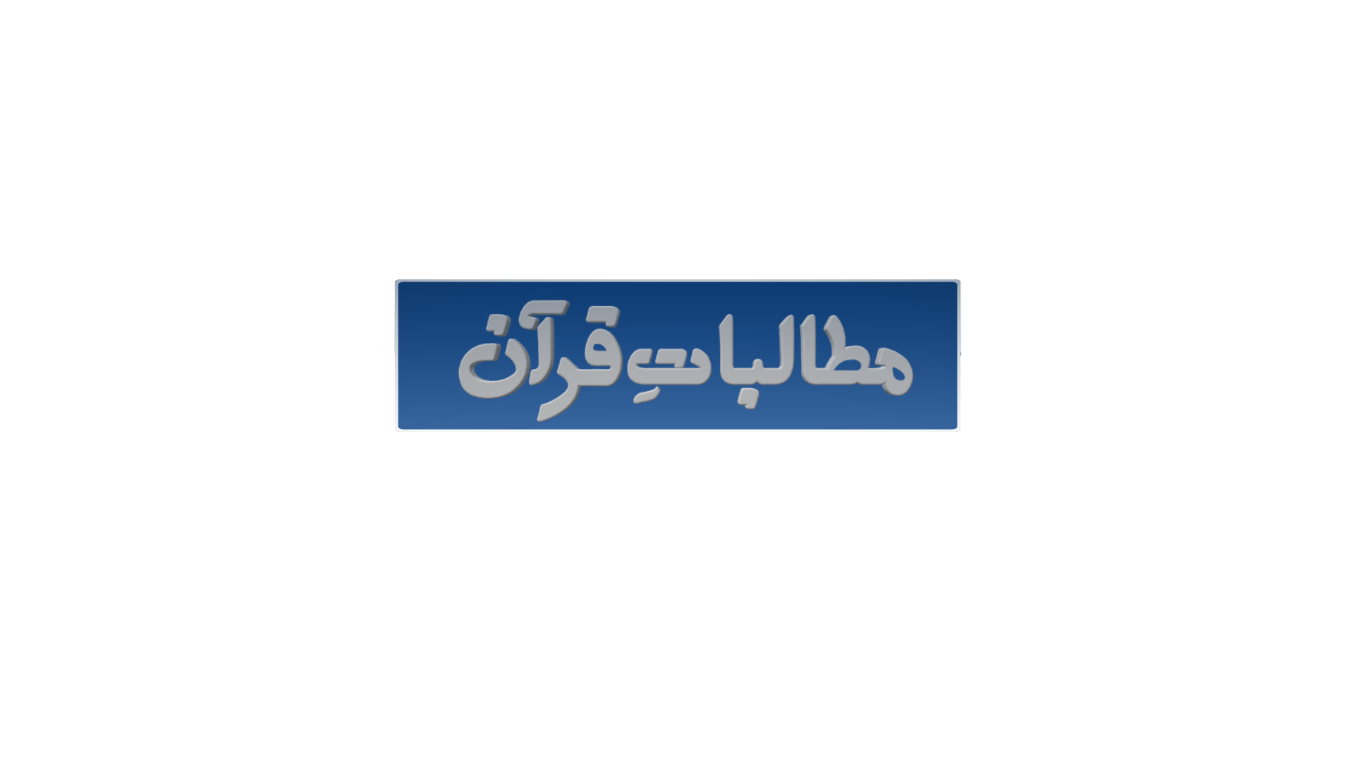 آیت1
یَاَیُّہَا الَّذِیۡنَ اٰمَنُوۡا لَا  تُقَدِّمُوۡا بَیۡنَ یَدَیِ  اللہِ  وَ رَسُوۡلِہٖ
اِنِ الْحُكْمُ اِلَّا لِلہِ  (یوسف  : 40)
"حاکمیت صرف اللہ کی ہے"۔
مَنْ یُّطِعِ الرَّسُوۡلَ فَقَدْ اَطَاعَ اللہَ (النساء : 80)
"جس نے رسول ﷺ کی اطاعت کی تو اُس نے اﷲ ہی کی اطاعت کی"۔
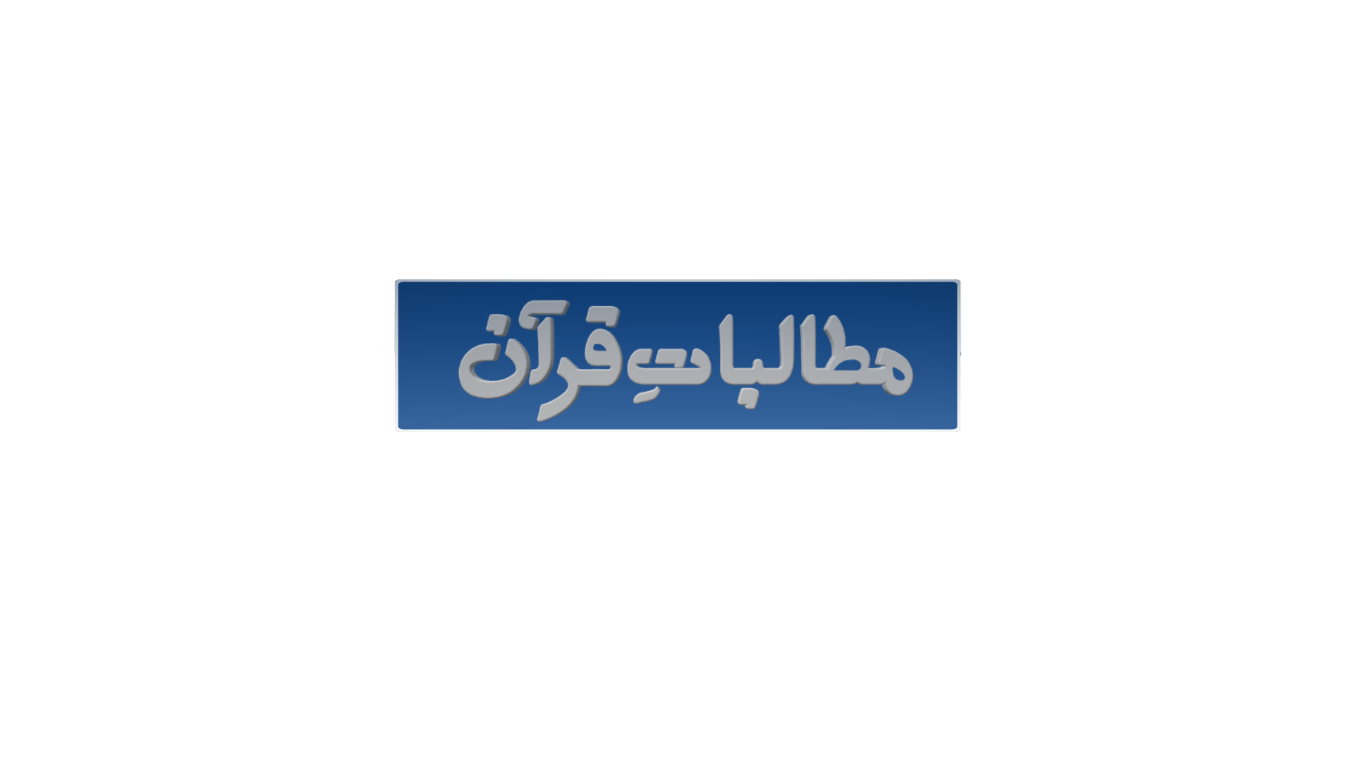 آیت1
یَاَیُّہَا الَّذِیۡنَ اٰمَنُوۡا لَا  تُقَدِّمُوۡا بَیۡنَ یَدَیِ  اللہِ  وَ رَسُوۡلِہٖ
مَثَلُ الْمُؤْمِنِ وَمَثَلُ الْإِیمَانِ كَمَثَلِ الْفَرَسِ فِی اٰخِیَّتِہٖ (مسند احمد)
" مومن اور ایمان کی مثال اُس گھوڑے کی سی ہے جواک کھونٹے سے بندھاہواہے"۔
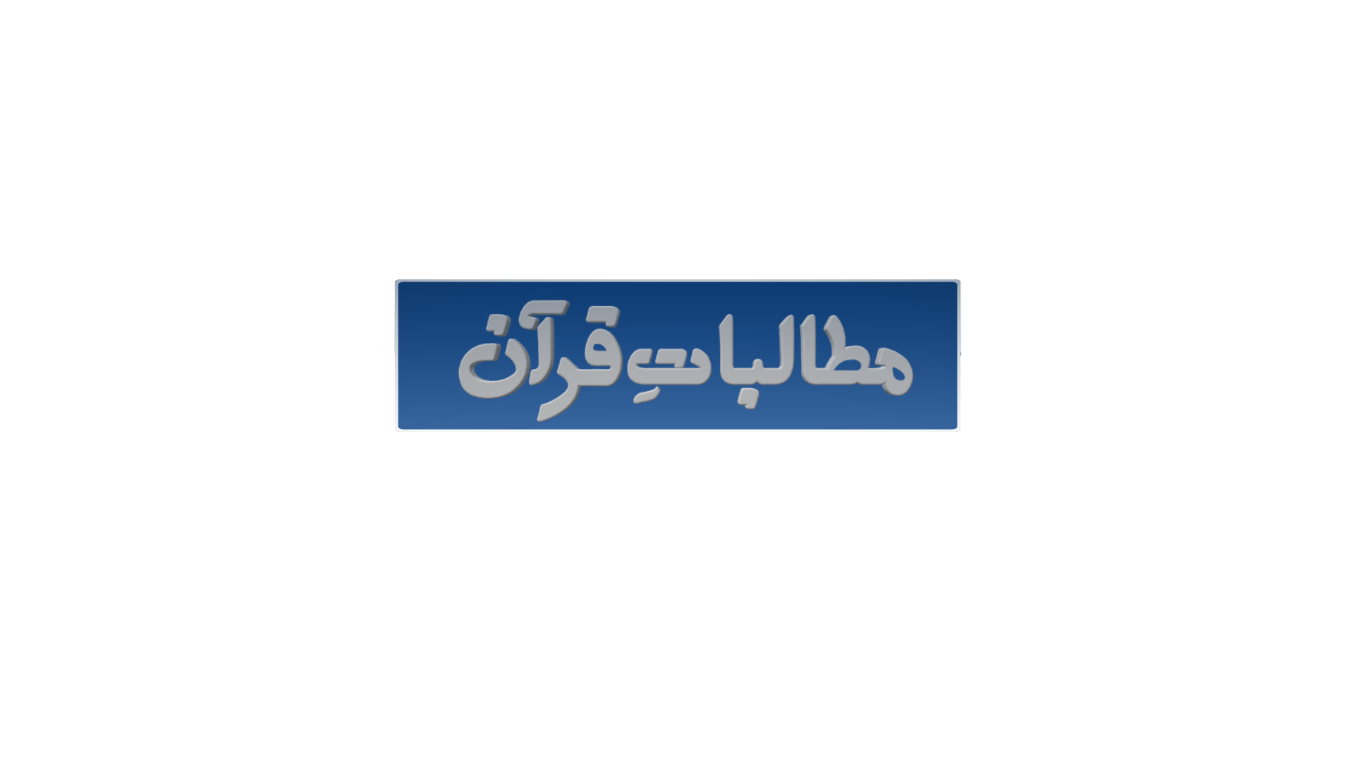 آیت1
یَاَیُّہَا الَّذِیۡنَ اٰمَنُوۡا لَا  تُقَدِّمُوۡا بَیۡنَ یَدَیِ  اللہِ  وَ رَسُوۡلِہٖ
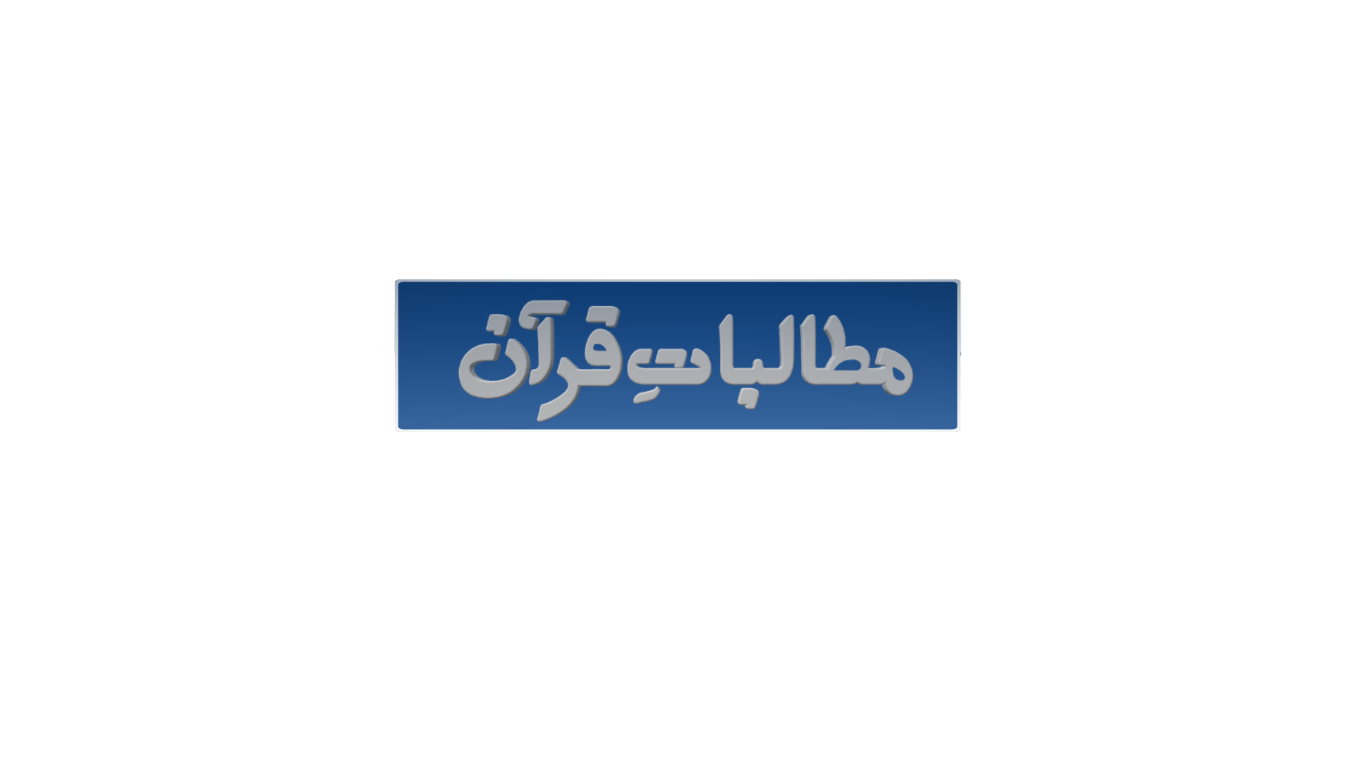 آیت1
یَاَیُّہَا الَّذِیۡنَ اٰمَنُوۡا لَا  تُقَدِّمُوۡا بَیۡنَ یَدَیِ  اللہِ  وَ رَسُوۡلِہٖ
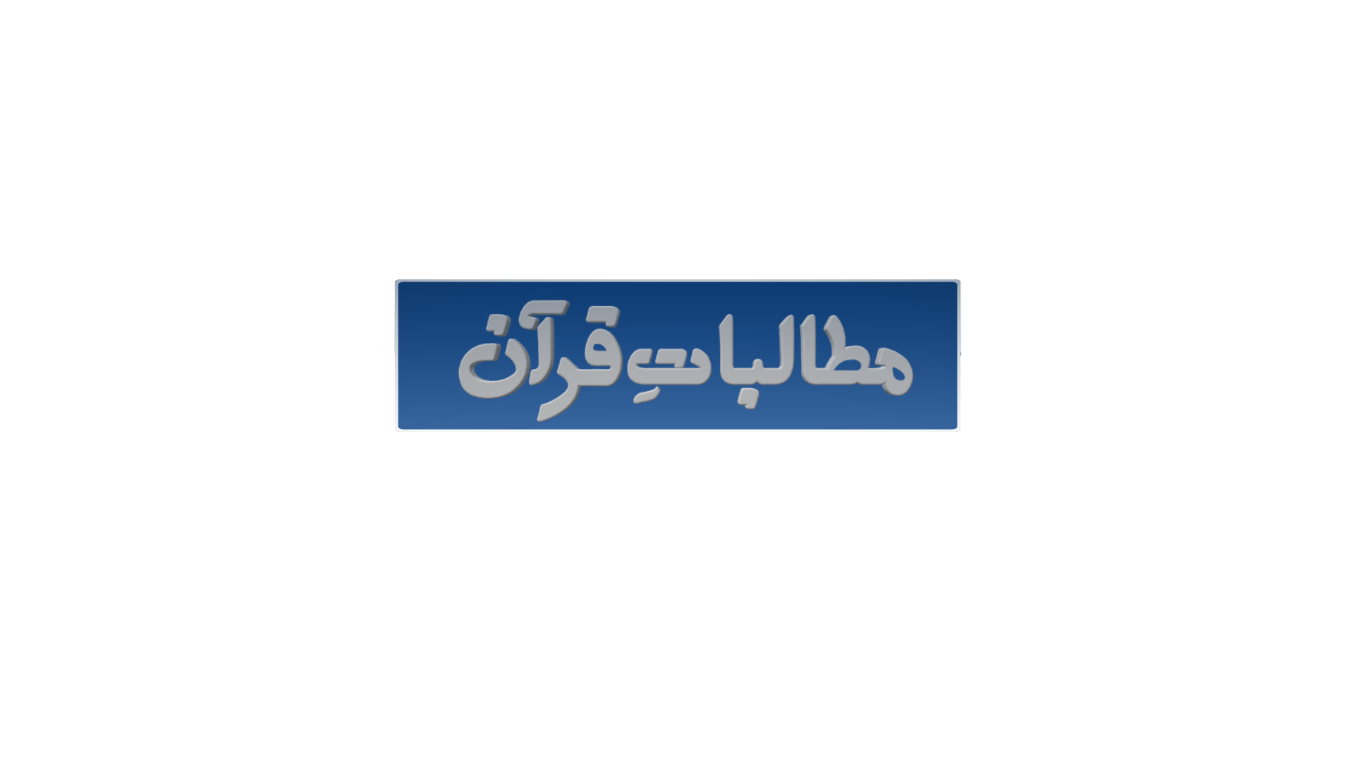 آیت1
وَاتَّقُوا اللہَ ؕ اِنَّ اللہَ  سَمِیۡعٌ عَلِیۡمٌ ﴿۱﴾
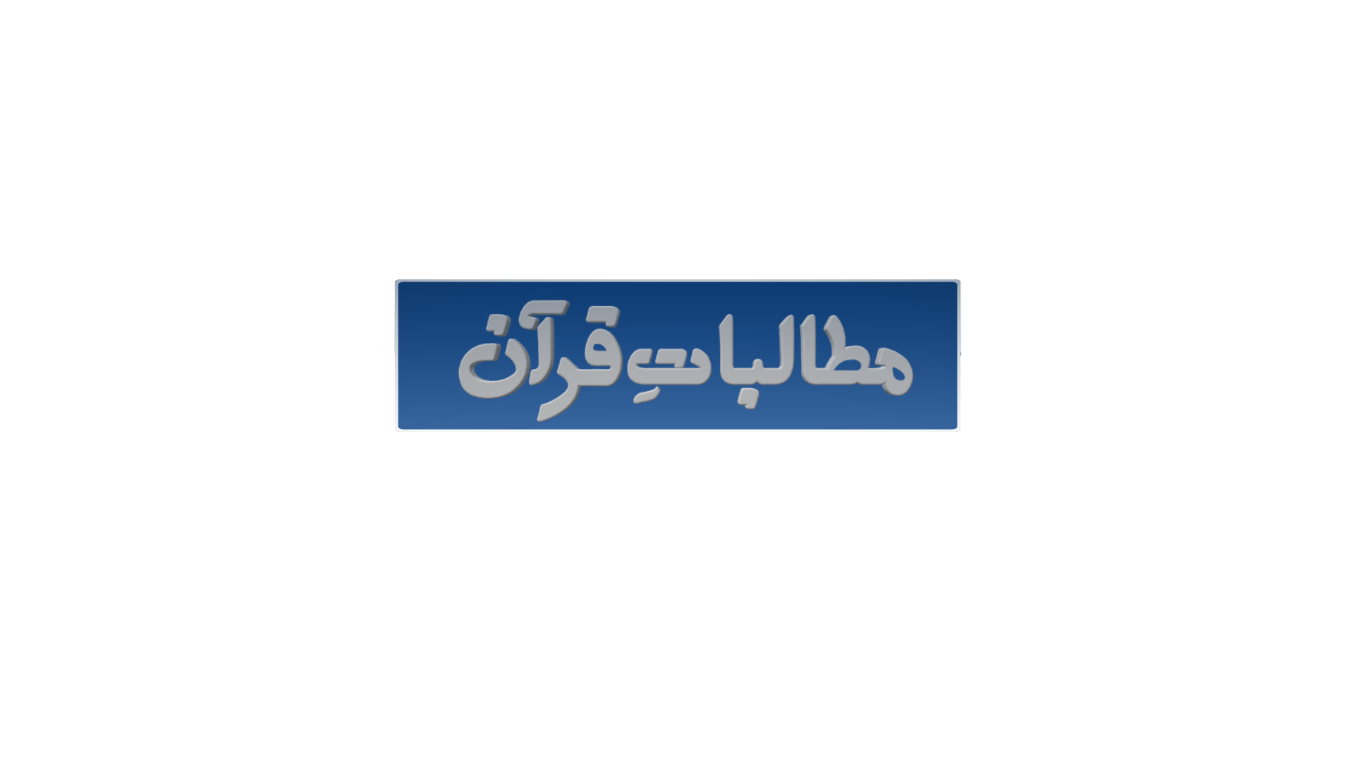 آیات2-3
یٰۤاَیُّہَا  الَّذِیۡنَ اٰمَنُوۡا … اے مومنو!  …لَا تَرْفَعُوۡۤا اَصْوَاتَكُمْ  فَوْقَ صَوْتِ النَّبِیِّ … اپنی آوازیں نبیﷺ کی آواز سے اونچی نہ کرو …وَلَا تَجْہَرُوۡا  لَہٗ  بِالْقَوْلِ … اوراُنﷺ کے رُوبرو زور سے نہ بولا کرو …کَجَہۡرِ بَعْضِكُمْ لِبَعْضٍ … جس طرح آپس میں ایک دوسرے سے زور سے بولتے ہو …اَنۡ تَحْبَطَ اَعْمَالُكُمْ … ایسا نہ ہو کہ تمہارے اعمال ضائع ہوجائیں …وَ اَنۡتُمْ لَا تَشْعُرُوۡنَ ﴿۲﴾  اور تم کو خبر بھی نہ ہو۔ اِنَّ  الَّذِیۡنَ یَغُضُّوۡنَ  اَصْوَاتَہُمْ عِنۡدَ رَسُولِ اللہِ  … بے شک جولوگ اللہ کے رسولﷺکے سامنے اپنی آوازوں کو پست رکھتے ہیں …اُولٰٓئِکَ الَّذِیۡنَ امْتَحَنَ اللہُ قُلُوۡبَہُمْ  لِلتَّقْوٰی ؕ … یہ ہیں وہ جن کے دل اللہ نے تقو ٰی کے لئے آزمالیے ہیں …لَہُمۡ  مَّغْفِرَۃٌ  وَّ اَجْرٌ عَظِیۡمٌ ﴿۳﴾  اُن کے لئے بخشش اور اجرِ عظیم ہے۔   اِنَّ  الَّذِیۡنَ یُنَادُوۡنَکَ مِنۡ وَّرَآءِ الْحُجُرٰتِ … بے شک جو لوگ اے نبی  ﷺ آپ کو حجروں کے باہر سے پکارتے ہیں …اَكْثَرُہُمْ لَا یَعْقِلُوۡنَ ﴿۴﴾  اُن میں اکثر ناسمجھ ہیں۔
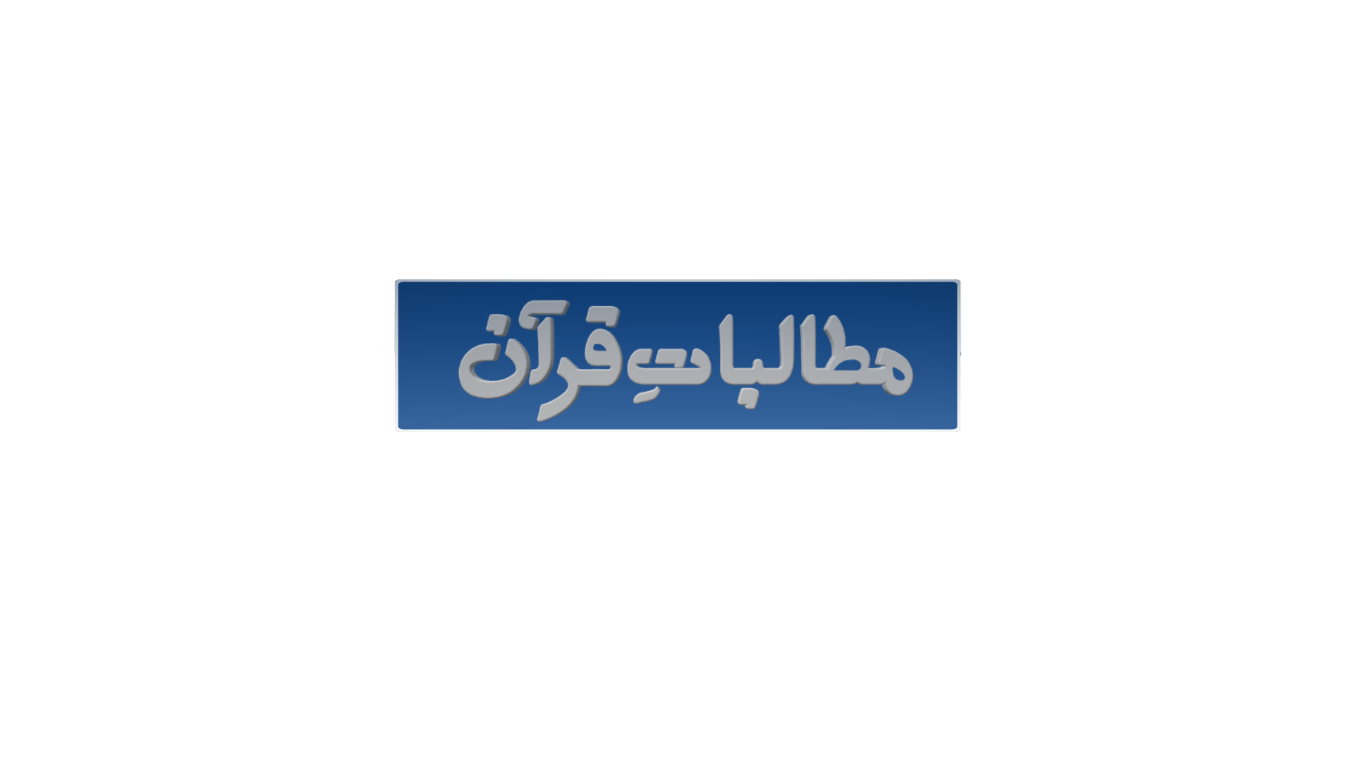 آیات2-3
یٰۤاَیُّہَا  الَّذِیۡنَ اٰمَنُوۡا  لَا تَرْفَعُوۡۤا اَصْوَاتَكُمْ  فَوْقَ صَوْتِ النَّبِیِّ وَلَا تَجْہَرُوۡا  لَہٗ  بِالْقَوْلِ کَجَہۡرِ بَعْضِكُمْ لِبَعْضٍ 
اَنۡ تَحْبَطَ اَعْمَالُكُمْ  وَ اَنۡتُمْ لَا تَشْعُرُوۡنَ ﴿۲﴾ ۔ اِنَّ  الَّذِیۡنَ یَغُضُّوۡنَ  اَصْوَاتَہُمْ عِنۡدَ رَسُولِ اللہِ   اُولٰٓئِکَ الَّذِیۡنَ امْتَحَنَ اللہُ قُلُوۡبَہُمْ  لِلتَّقْوٰی ؕ  لَہُمۡ  مَّغْفِرَۃٌ  وَّ اَجْرٌ عَظِیۡمٌ ﴿۳﴾
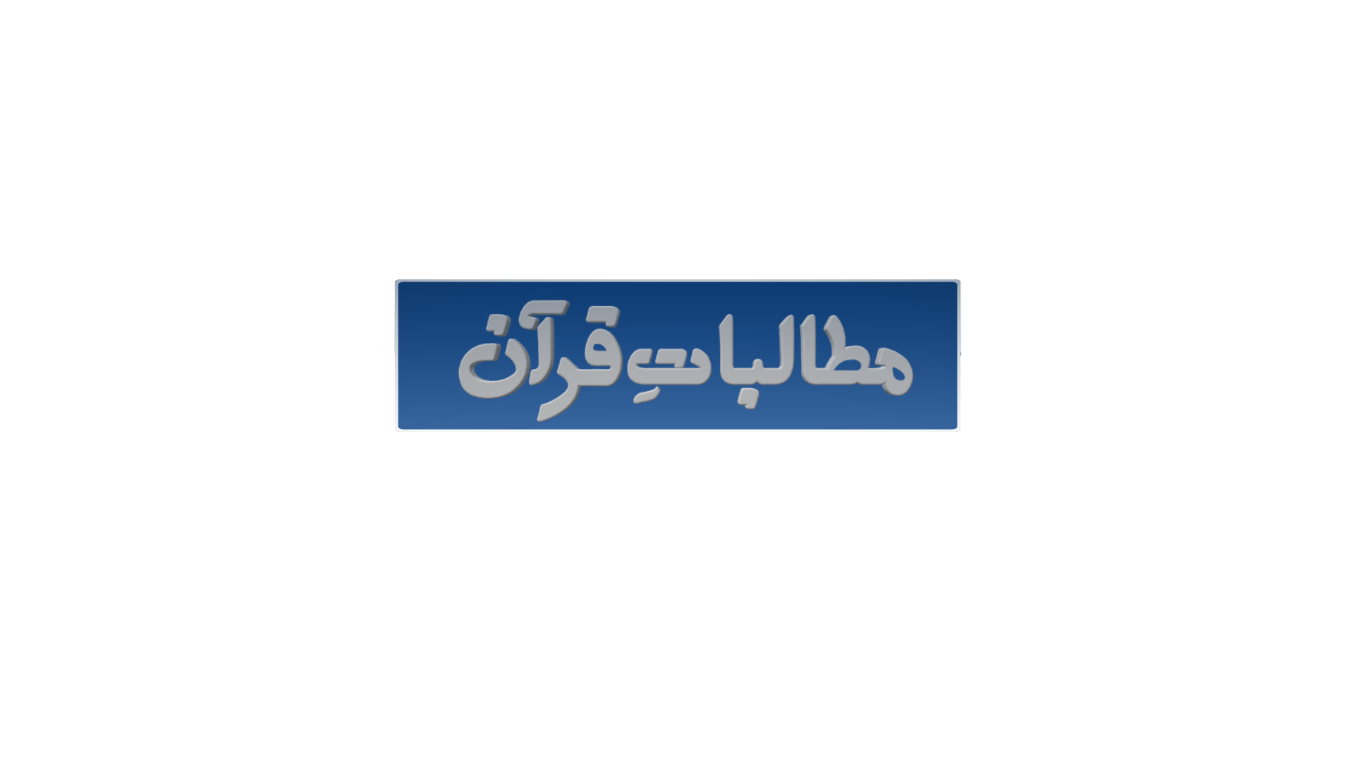 آیات2-3
یٰۤاَیُّہَا  الَّذِیۡنَ اٰمَنُوۡا  لَا تَرْفَعُوۡۤا اَصْوَاتَكُمْ  فَوْقَ صَوْتِ النَّبِیِّ وَلَا تَجْہَرُوۡا  لَہٗ  بِالْقَوْلِ کَجَہۡرِ بَعْضِكُمْ لِبَعْضٍ 
اَنۡ تَحْبَطَ اَعْمَالُكُمْ  وَ اَنۡتُمْ لَا تَشْعُرُوۡنَ ﴿۲﴾ ۔ اِنَّ  الَّذِیۡنَ یَغُضُّوۡنَ  اَصْوَاتَہُمْ عِنۡدَ رَسُولِ اللہِ   اُولٰٓئِکَ الَّذِیۡنَ امْتَحَنَ اللہُ قُلُوۡبَہُمْ  لِلتَّقْوٰی ؕ  لَہُمۡ  مَّغْفِرَۃٌ  وَّ اَجْرٌ عَظِیۡمٌ ﴿۳﴾
یَوْمَئِذٍ یَّوَدُّ الَّذِیۡنَ کَفَرُوۡا وَعَصَوُا الرَّسُوۡلَ لَوْ تُسَوّٰی بِہِمُ الۡاَرْضُ ؕ 
وَلَا یَكْتُمُوۡنَ اللہَ حَدِیۡثًا ﴿٪۴۲﴾   (النساء : 42)
"اُس روز کافر اور پیغمبر کے نافرمان آرزو کریں گے کہ کاش اُن کو زمین میں دفن کر کے مٹی برابر کر دی جاتی 
اور وہ اللہ سے کوئی بات چھپا نہیں سکیں گے "۔
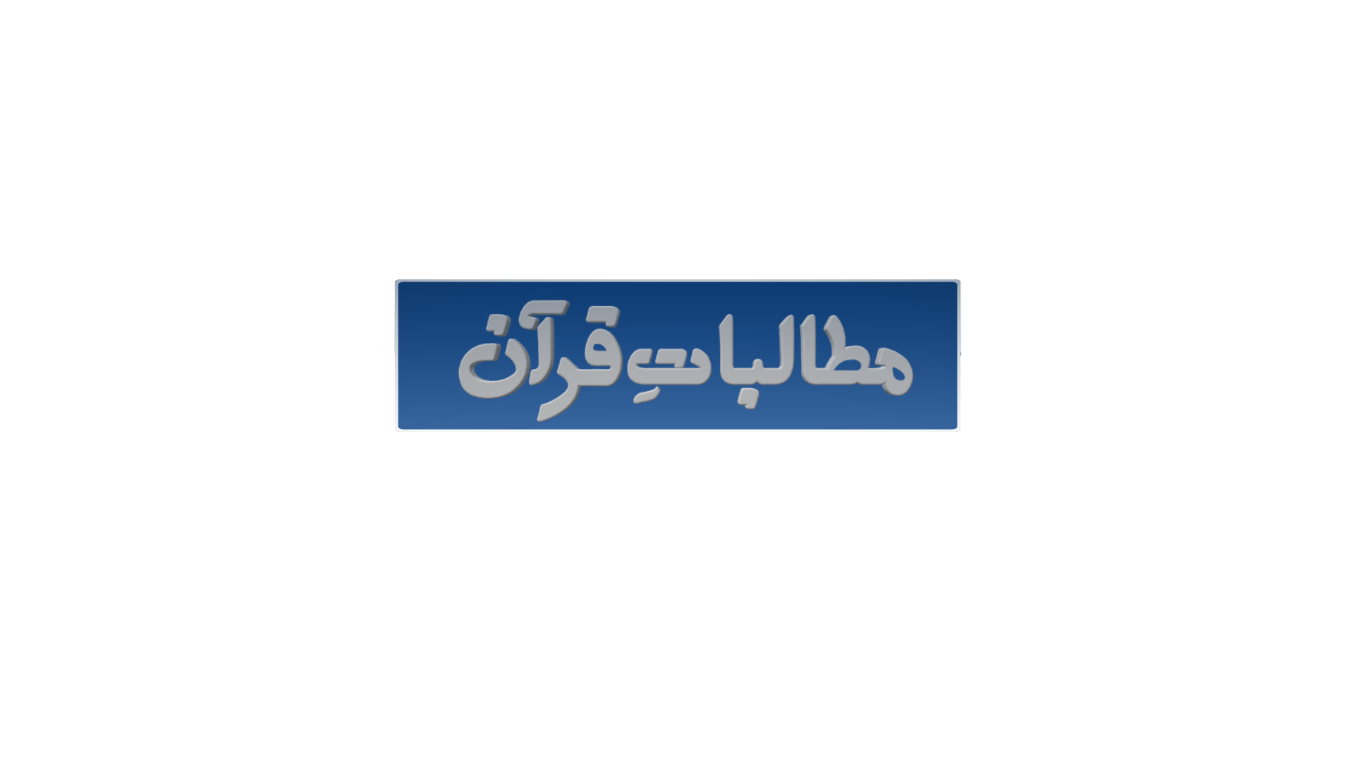 آیات4-5
اِنَّ  الَّذِیۡنَ یُنَادُوۡنَکَ مِنۡ وَّرَآءِ الْحُجُرٰتِ … جو لوگ اے نبی  ﷺ آپ کو حجروں کے باہر سے پکارتے ہیں …اَكْثَرُہُمْ لَا یَعْقِلُوۡنَ ﴿۴﴾  اُن میں اکثر ناسمجھ ہیں۔ وَلَوْ اَنَّہُمْ صَبَرُوۡا … اور اگر وہ صبر کیے رہتے …حَتّٰی تَخْرُجَ  اِلَیۡہِمْ … یہاں تک کہ آپﷺ خود نکل کر اُن کے پاس آتے …لَکَانَ خَیۡرًا لَّہُمْ ؕ … تو یہ اُن کے لئے بہتر ہوتا… وَ اللہُ غَفُوۡرٌ رَّحِیۡمٌ ﴿۵﴾  اور اللہ تو بخشنے والامہربان ہے۔
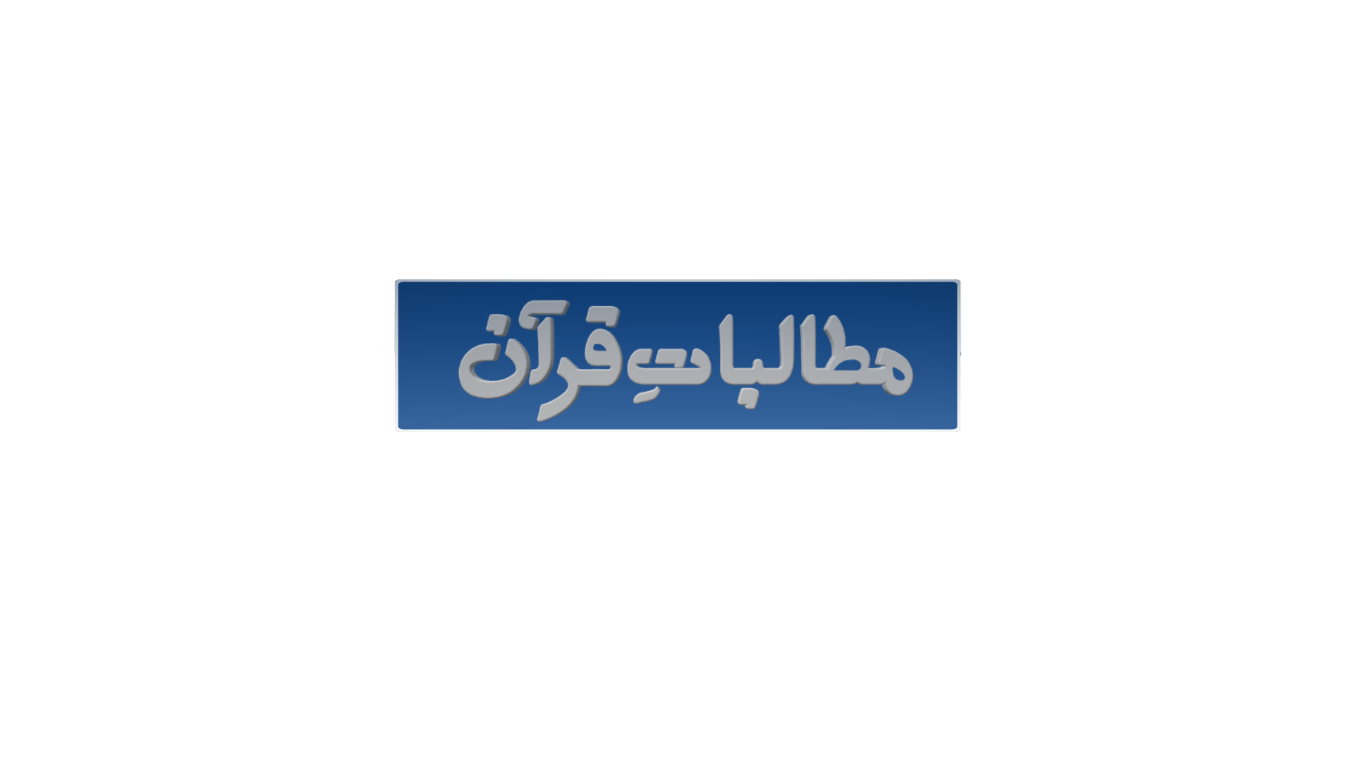 آیات4-5
اِنَّ  الَّذِیۡنَ یُنَادُوۡنَکَ مِنۡ وَّرَآءِ الْحُجُرٰتِ اَكْثَرُہُمْ لَا یَعْقِلُوۡنَ ﴿۴﴾  وَلَوْ اَنَّہُمْ صَبَرُوۡا حَتّٰی تَخْرُجَ  اِلَیۡہِمْ لَکَانَ خَیۡرًا لَّہُمْ ؕ وَ اللہُ غَفُوۡرٌ رَّحِیۡمٌ ﴿۵﴾
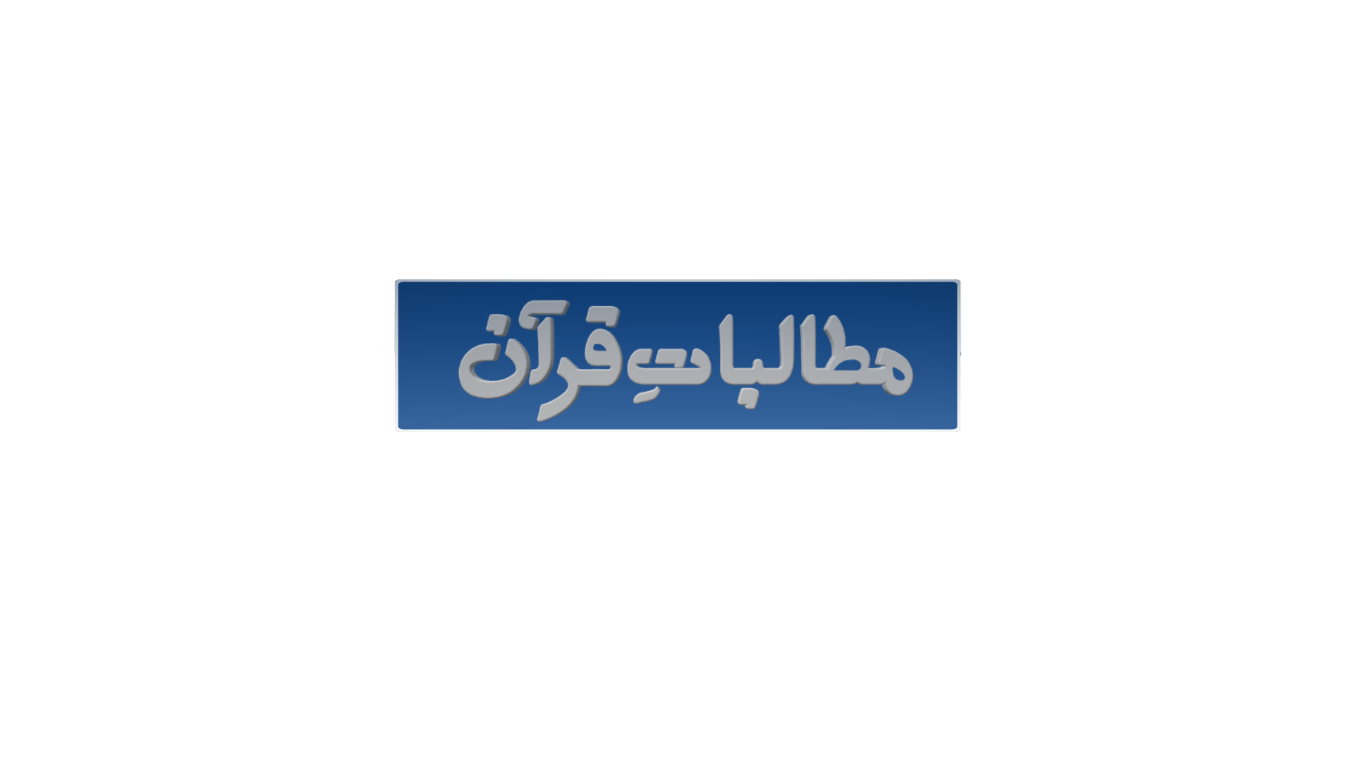 آیت 6
یٰۤاَیُّہَا  الَّذِیۡنَ اٰمَنُوۡۤا … اے مومنو!  …اِنۡ جَآءَكُمْ فَاسِقٌۢ بِنَبَاٍ … اگر کوئی فاسق تمہارے پاس کوئی خبر لے کر آئے  …فَتَبَیَّنُوۡۤا… تو خوب تحقیق کرلیا کرو  …اَنۡ  تُصِیۡبُوۡا قَوْمًۢا بِجَہَالَۃٍ  … ایسا نہ ہو کہ تم کسی قوم کو نادانی سے نقصان پہنچادو  …فَتُصْبِحُوۡا عَلٰی مَا فَعَلْتُمْ نٰدِمِیۡنَ ﴿۶﴾  پھر تمہیں اپنے کئے پر نادم ہونا پڑے۔
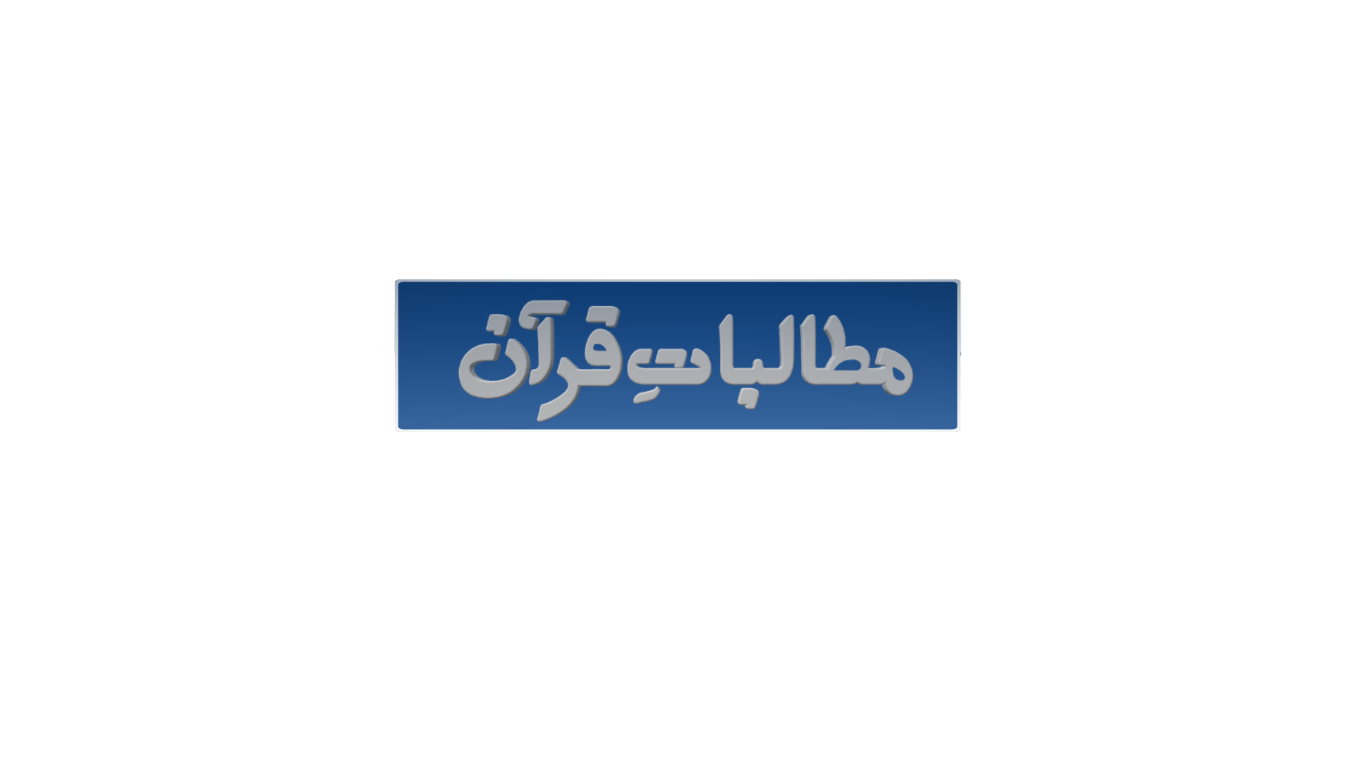 آیت 6
یٰۤاَیُّہَا  الَّذِیۡنَ اٰمَنُوۡۤا اِنۡ جَآءَكُمْ فَاسِقٌۢ بِنَبَاٍ فَتَبَیَّنُوۡۤا اَنۡ  تُصِیۡبُوۡا قَوْمًۢا بِجَہَالَۃٍ  فَتُصْبِحُوۡا عَلٰی مَا فَعَلْتُمْ نٰدِمِیۡنَ
کَفٰی بِالْمَرْءِ کَذِباً اَن یُّحَدِّثَ بِکُلِّ مَا سَمِعَ (صحیح مسلم) 
"ایک شخص کے جھوٹا ہونے کے لئے کافی ہے کہ وہ جو کچھ سنے اُسے ( بلاتحقیق) آگے بیان کردے"۔
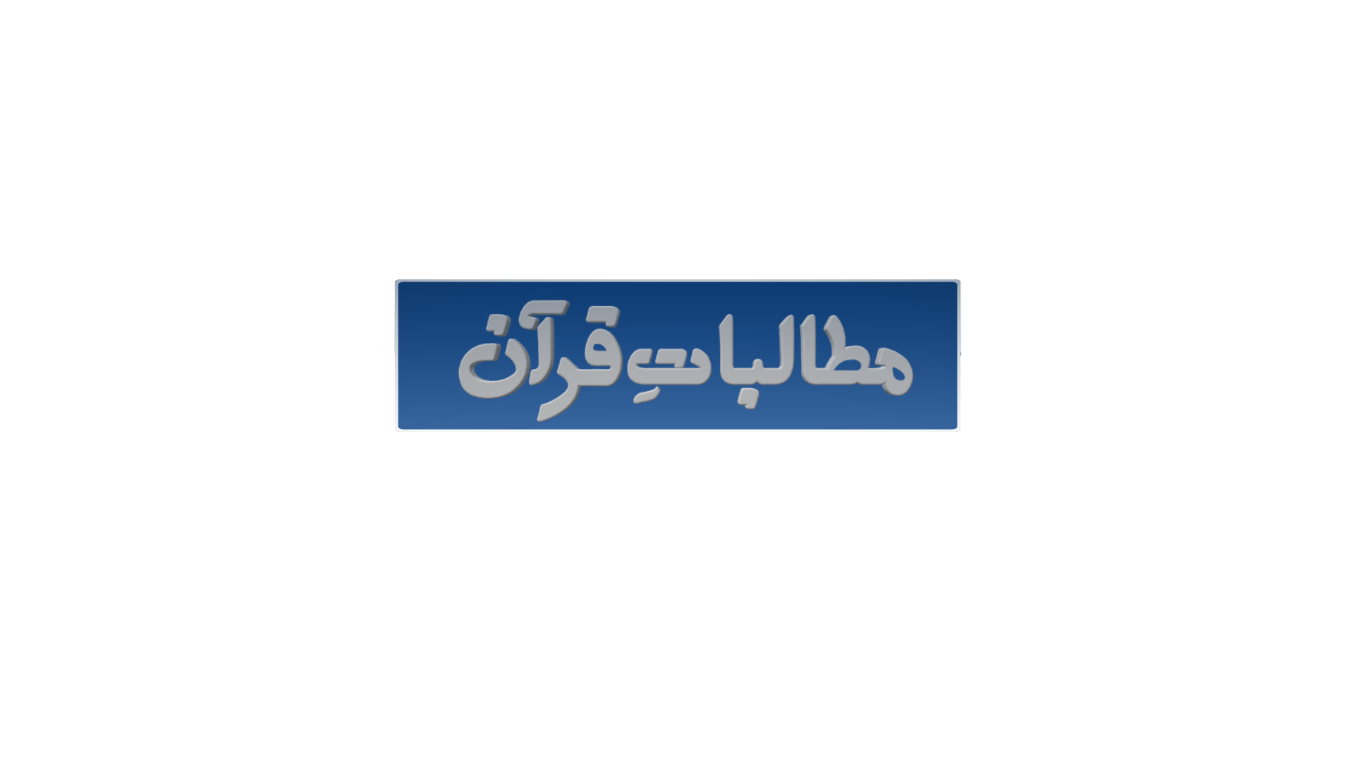 آیات7-8
وَ اعْلَمُوۡۤا  اَنَّ  فِیۡكُمْ رَسُوۡلَ اللہِ ؕ… اور جان رکھو کہ تمہارے درمیان اللہ کے رسولﷺ ہیں…لَوْ یُطِیۡعُكُمْ فِیۡ کَثِیۡرٍ مِّنَ الْاَمْرِ… اگر بہت سی باتوں میں وہ تمہارا کہا مان لیا کریں … لَعَنِتُّمْ … تو تم مشکل میں پڑ جاؤ  …وَ لٰکِنَّ اللہَ حَبَّبَ  اِلَیۡكُمُ  الْاِیۡمَانَ … لیکن اللہ نے تمہارے لئے ایمان کوعزیز کر دیا …وَ زَیَّنَہٗ  فِیۡ  قُلُوۡبِكُمْ … اور اُسے تمہارے دِلوں میں مزین کردیا…وَ کَرَّہَ  اِلَیۡكُمُ الْكُفْرَ وَ الْفُسُوۡقَ وَ الْعِصْیَانَ ؕ…اور کفر اور گناہ اور نافرمانی سے تم کو بیزار کردیا  …اُولٰٓئِکَ ہُمُ الرّٰشِدُوۡنَ ۙ﴿۷﴾  یہ لوگ راہِ ہدایت پر ہیں۔ فَضْلًا مِّنَ اللہِ وَ نِعْمَۃً ؕ … یہ اللہ کے  فضل اور نعمت سے ہے …وَ اللہُ  عَلِیۡمٌ حَکِیۡمٌ  ﴿۸﴾ اور اللہ جاننے والا اور حکمت والا ہے۔
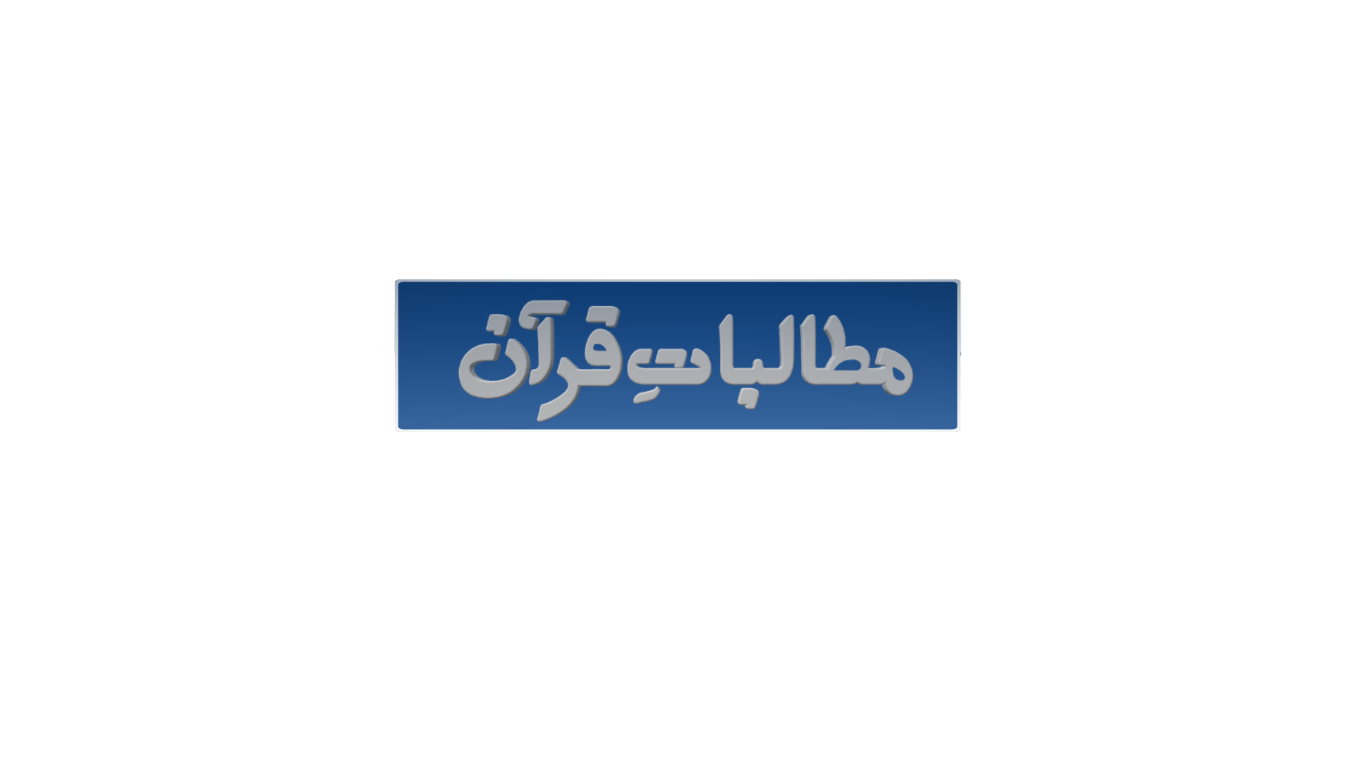 آیات7-8
وَ اعْلَمُوۡۤا  اَنَّ  فِیۡكُمْ رَسُوۡلَ اللہِ ؕلَوْ یُطِیۡعُكُمْ فِیۡ کَثِیۡرٍ مِّنَ الْاَمْرِلَعَنِتُّمْ وَ لٰکِنَّ اللہَ حَبَّبَ  اِلَیۡكُمُ  الْاِیۡمَانَ وَ زَیَّنَہٗ  فِیۡ  قُلُوۡبِكُمْ وَ کَرَّہَ  اِلَیۡكُمُ الْكُفْرَ وَ الْفُسُوۡقَ وَ الْعِصْیَانَ ؕاُولٰٓئِکَ ہُمُ الرّٰشِدُوۡنَ ۙ﴿۷﴾  
فَضْلًا مِّنَ اللہِ وَ نِعْمَۃً ؕ وَ اللہُ  عَلِیۡمٌ حَکِیۡمٌ ﴿۸﴾
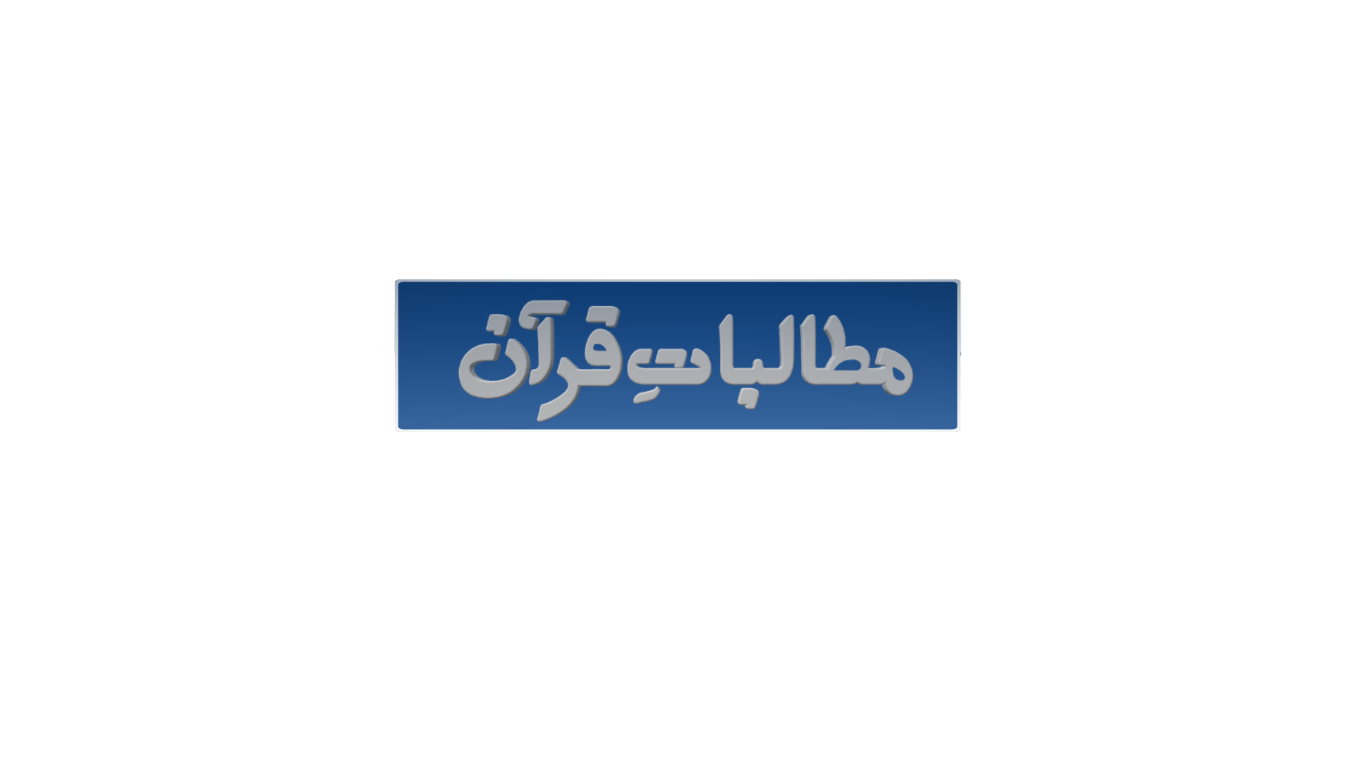 آیات7-8
وَ اعْلَمُوۡۤا  اَنَّ  فِیۡكُمْ رَسُوۡلَ اللہِ ؕلَوْ یُطِیۡعُكُمْ فِیۡ کَثِیۡرٍ مِّنَ الْاَمْرِلَعَنِتُّمْ وَ لٰکِنَّ اللہَ حَبَّبَ  اِلَیۡكُمُ  الْاِیۡمَانَ وَ زَیَّنَہٗ  فِیۡ  قُلُوۡبِكُمْ وَ کَرَّہَ  اِلَیۡكُمُ الْكُفْرَ وَ الْفُسُوۡقَ وَ الْعِصْیَانَ ؕاُولٰٓئِکَ ہُمُ الرّٰشِدُوۡنَ ۙ﴿۷﴾  
فَضْلًا مِّنَ اللہِ وَ نِعْمَۃً ؕ وَ اللہُ  عَلِیۡمٌ حَکِیۡمٌ ﴿۸﴾
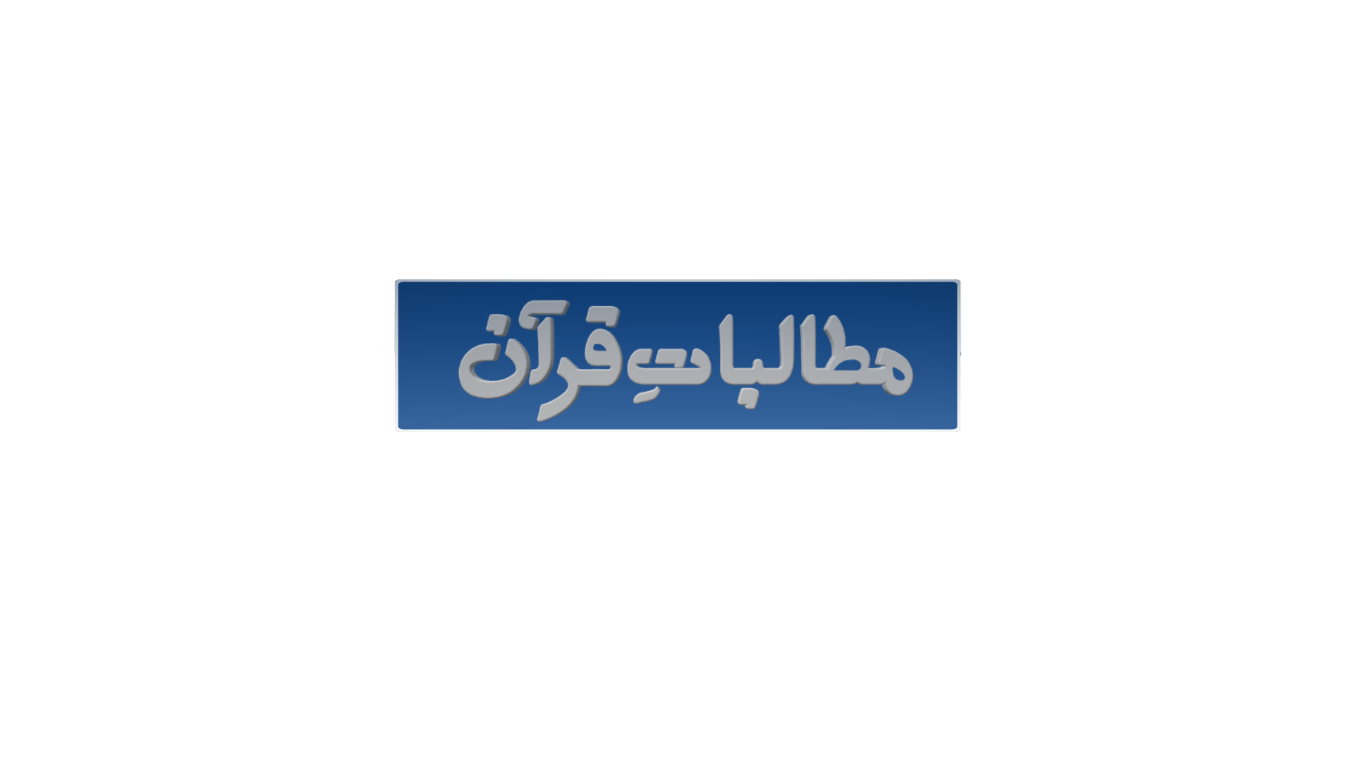 آیات9-10
وَ اِنۡ طَآئِفَتٰنِ مِنَ الْمُؤْمِنِیۡنَ اقْتَتَلُوۡا … اور اگر مومنوں میں سے کوئی دو فریق آپس میں لڑپڑیں…فَاَصْلِحُوۡا بَیۡنَہُمَاۚ… تو اُن میں صلح کرادو  …فَاِنۡۢ  بَغَتْ اِحْدٰىہُمَا عَلَی الْاُخْرٰی… اور اگر ایک فریق دُوسرے پر زیادتی کرے …فَقَاتِلُوا الَّتِیۡ تَبْغِیۡ  … تو زیادتی کرنے والے سے لڑو …حَتّٰی تَفِیۡٓءَ  اِلٰۤی  اَمْرِ اللہِ ۚ … یہاں تک کہ وہ 
اللہ کے حکم کی طرف لوٹ آئے…فَاِنۡ فَآءَتْ… پس جب وہ لوٹ آئے …فَاَصْلِحُوۡا بَیۡنَہُمَا بِالْعَدْلِ … 
تو دونوں فریقوںمیں عدل کے ساتھ صلح کرادو  …وَ اَقْسِطُوۡا ؕ … اورعدل سے کام لو  …اِنَّ اللہَ یُحِبُّ الْمُقْسِطِیۡنَ ﴿۹﴾  بے شک اللہ عدل کرنے والوں کو پسند کرتا ہے۔ اِنَّمَا الْمُؤْمِنُوۡنَ  اِخْوَۃٌ  … مومن تو آپس میں بھائی بھائی ہیں …فَاَصْلِحُوۡا بَیۡنَ اَخَوَیۡكُمْ … تو اپنے دو بھائیوں میں صلح کرادیا کرو …وَ اتَّقُوا اللہَ  … اور اللہ کی نافرمانی سے بچو   … لَعَلَّكُمْ تُرْحَمُوۡنَ ﴿٪۱۰﴾ تاکہ تم پر رحمت کی جائے۔
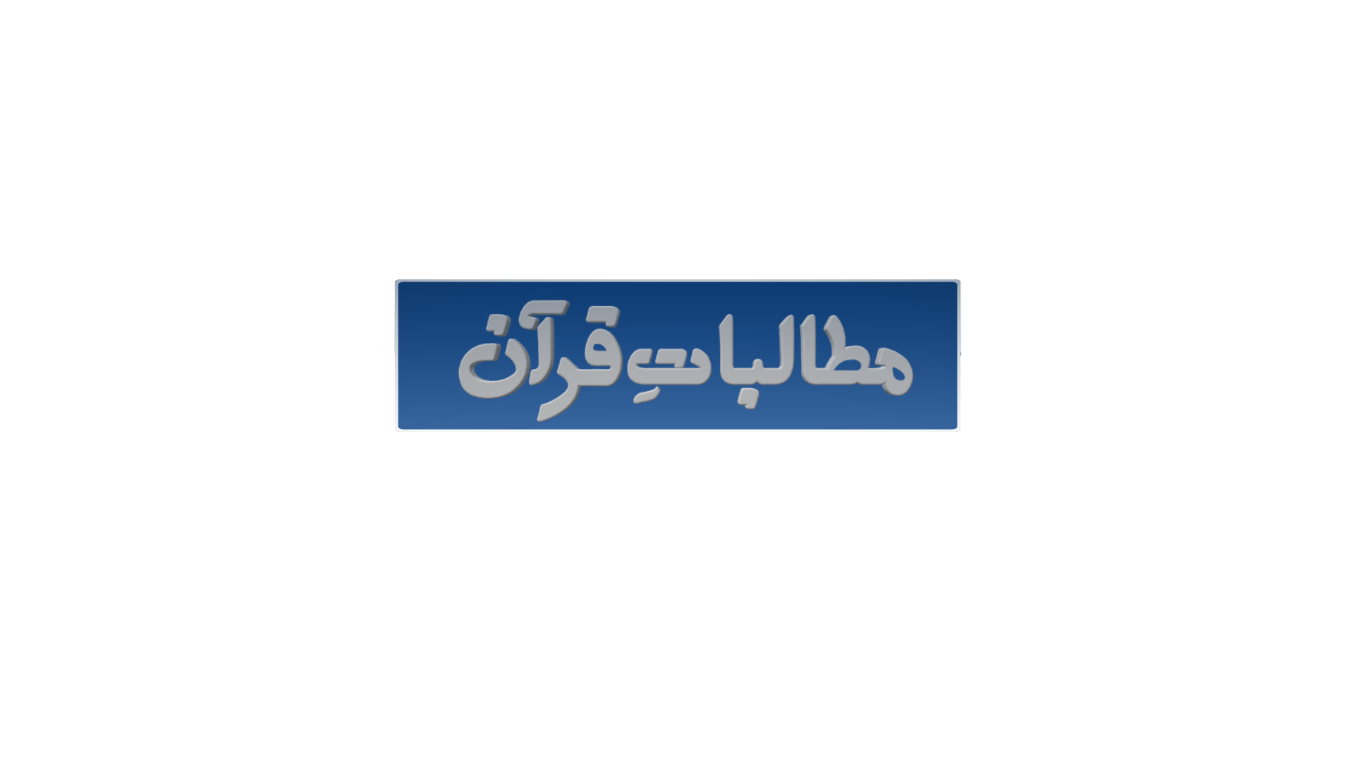 آیات9-10
وَ اِنۡ طَآئِفَتٰنِ مِنَ الْمُؤْمِنِیۡنَ اقْتَتَلُوۡا فَاَصْلِحُوۡا بَیۡنَہُمَاۚفَاِنۡۢ  بَغَتْ اِحْدٰىہُمَا عَلَی الْاُخْرٰی فَقَاتِلُوا الَّتِیۡ تَبْغِیۡ  حَتّٰی تَفِیۡٓءَ  اِلٰۤی  اَمْرِ اللہِ ۚ فَاِنۡ فَآءَتْ فَاَصْلِحُوۡا بَیۡنَہُمَا بِالْعَدْلِ  وَ اَقْسِطُوۡا ؕ  اِنَّ اللہَ یُحِبُّ الْمُقْسِطِیۡنَ ﴿۹﴾
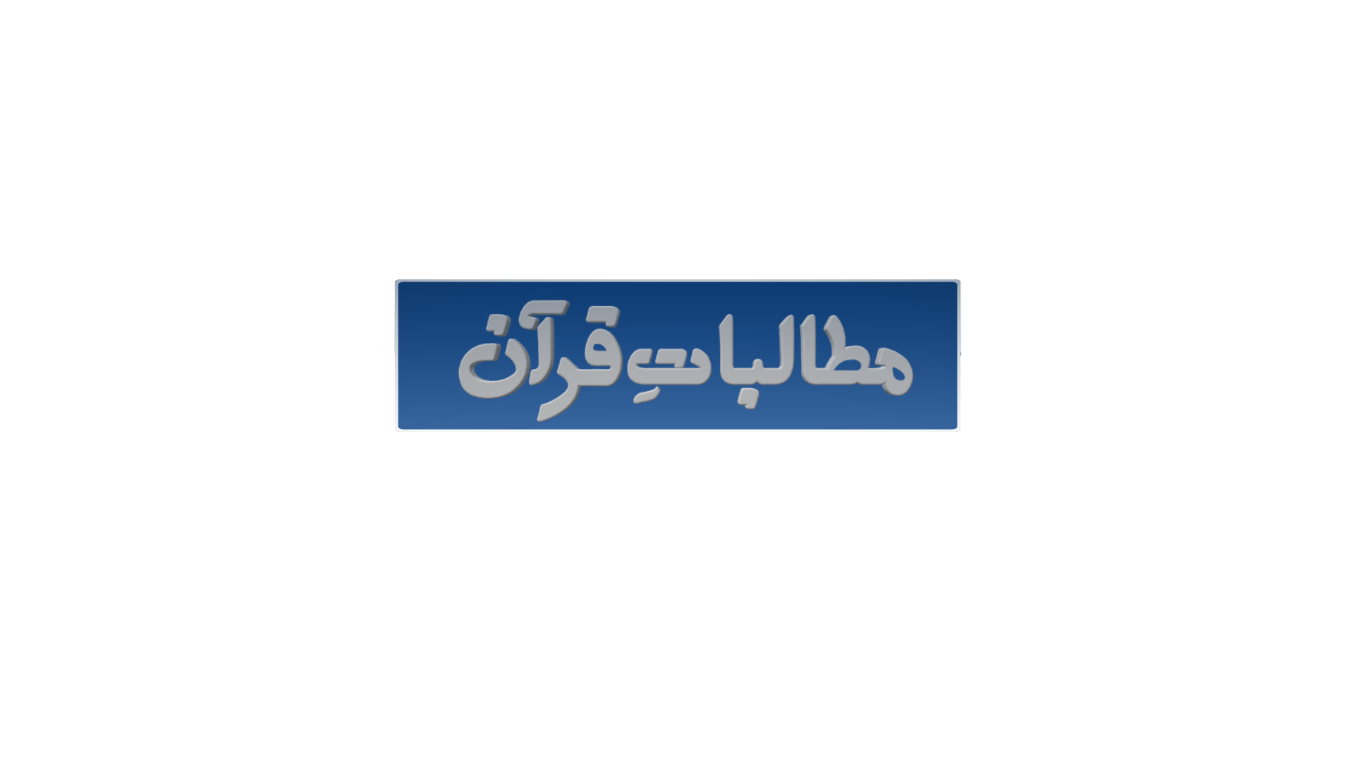 آیات9-10
اِنَّمَا الْمُؤْمِنُوۡنَ  اِخْوَۃٌ  فَاَصْلِحُوۡا بَیۡنَ اَخَوَیۡكُمْ وَ اتَّقُوا اللہَ  لَعَلَّكُمْ تُرْحَمُوۡنَ ﴿٪۱۰﴾
حَقُّ الْمُسْلِمِ عَلَى الْمُسْلِمِ خَمْسٌ رَدُّ السَّلَامِ وَعِیَادَۃُ الْمَرِیضِ وَاتِّبَاعُ الْجَنَائِزِ وَإِجَابَۃُ الدَّعْوَۃِ وَتَشْمِیتُ الْعَاطِسِ(بخاری، مسلم)
"ہر مسلمان کے دوسرے مسلمان پر پانچ حقوق ہیں۔ سلام کا جواب دینا، بیما ر کی عیادت کرنا، جنازے کے ساتھ جانا،
اُس کی دعوت قبول کرنا،چھینک آنے پر "یَرْحَمُکَ اللہُ" کہہ کر اُس کے لئے دعائے رحمت کرنا"۔
اَلْمُسْلِمُونَ كَرَجُلٍ وَاحِدٍ إِنْ اشْتَكَى عَیْنُہُ اشْتَكَى كُلُّہٗ وَإِنْ اشْتَكَى رَأْسُہُ اشْتَكَى كُلُّہٗ (بخاری، مسلم)
"تمام مسلمان ایک جسدِ واحد کی طرح ہیں۔اگر اُس کی آنکھ دُکھے تو اِس کا سارا جسم درد محسوس کرتا ہے اور 
اِسی طرح اگر اُس کے سر میں تکلیف ہو تو بھی سارا جسم تکلیف میں شریک ہوتا ہے  "۔
إِنَّ الْمُؤْمِنَ لِلْمُؤْمِنِ كَالْبُنْیَانِ یَشُدُّ بَعْضُہٗ بَعْضًا وَشَبَّكَ أَصَابِعَہٗ (بخاری، مسلم)
"مومن ایک دوسرے کے لئے عمارت کی مانند ہیں جس کا ایک حصہ دوسرے کو تقویت دیتا ہے ۔ پھر آپﷺ
نے ایک ہاتھ کی انگلیاں دوسرے ہاتھ کی انگلیوں میں ڈال کر دکھایا (کہ مسلمانوں کو ایسے ہونا چاہیئے ) "۔
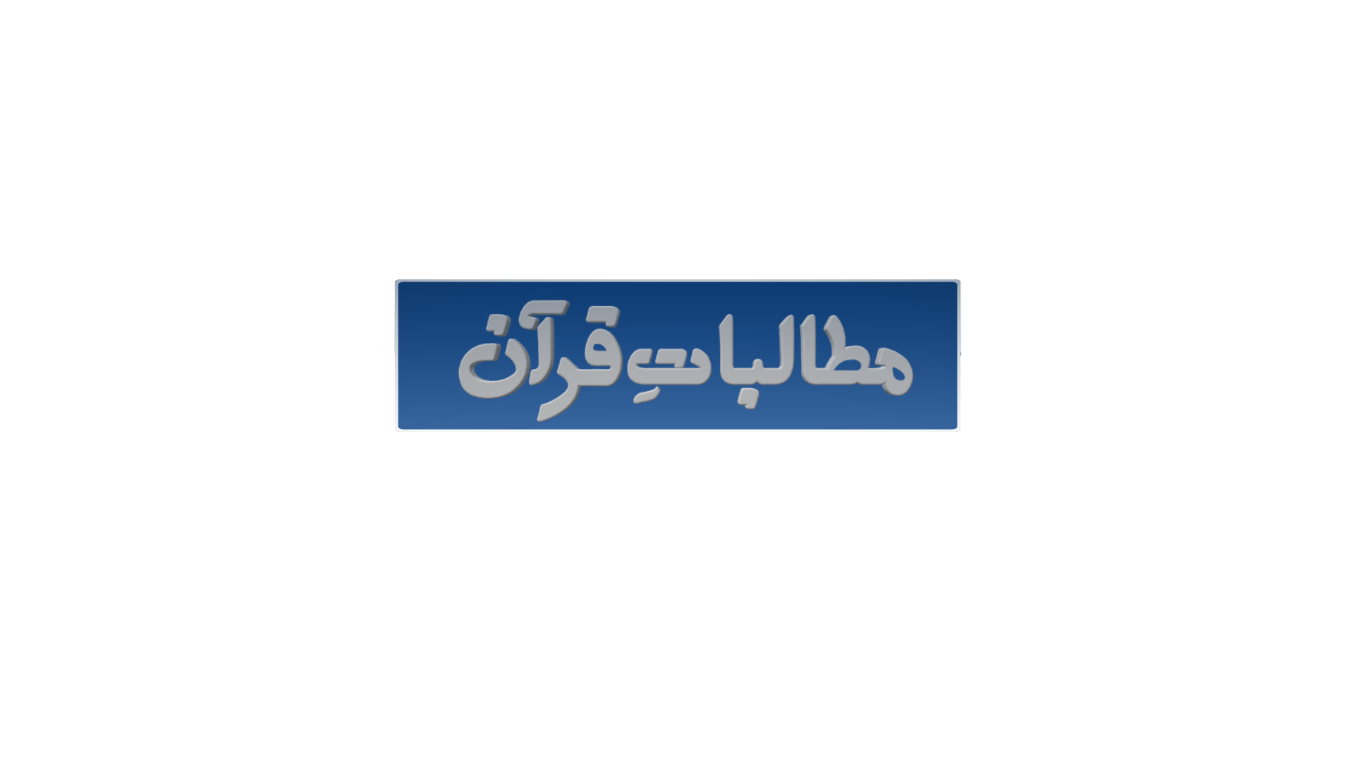 حصّہ سوم: درسِ پنجم
"سیاسی اور ملّی زندگی کے رہنما اُصول"(حصّہ اوّل)
سورۃ  الحجرات کی روشنی میں
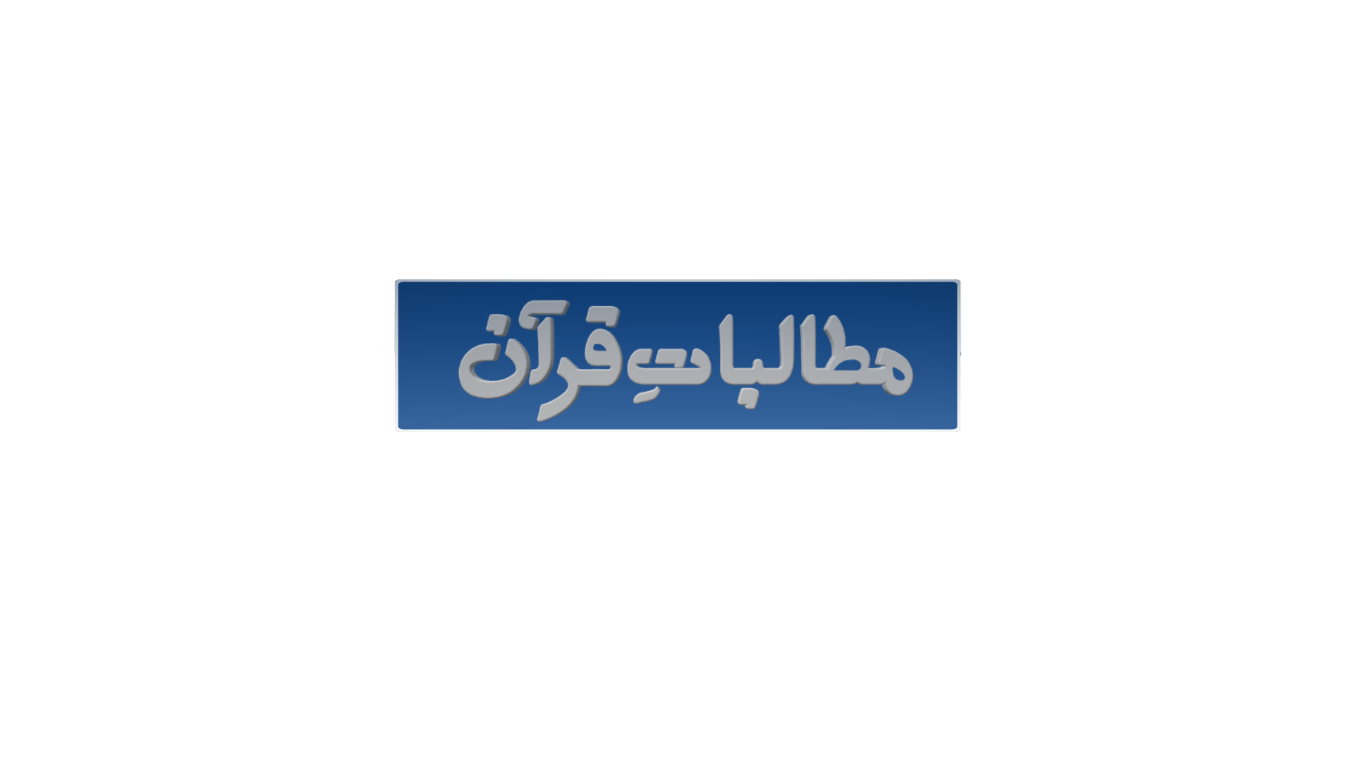 سورۃ الحجرات
اِس درس کا موضوع کیا ہے؟
بندۂ مومن کے اوصاف
خاندانی زندگی کے بنیادی اصول
سماجی اور معاشرتی اقدار
سیاسی و ملّی زندگی کے رہنما اصول
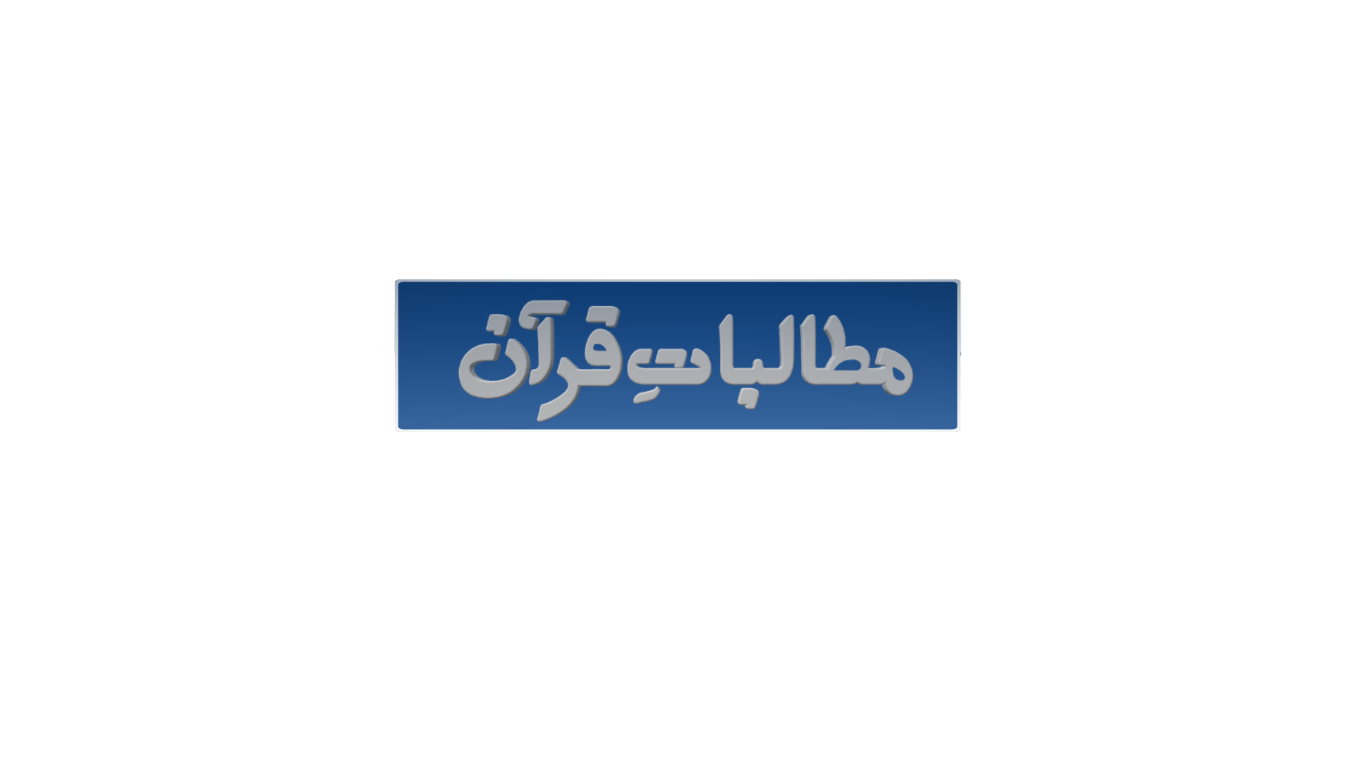 سورۃ الحجرات
ملّتِ اسلامیہ کی شیرازہ بندی کے لیے احکامات کن آیات میں آئے ہیں؟
آیات 1 تا 5
آیات 7 تا 8
آیات 9 تا 12
آیات 13 تا 18
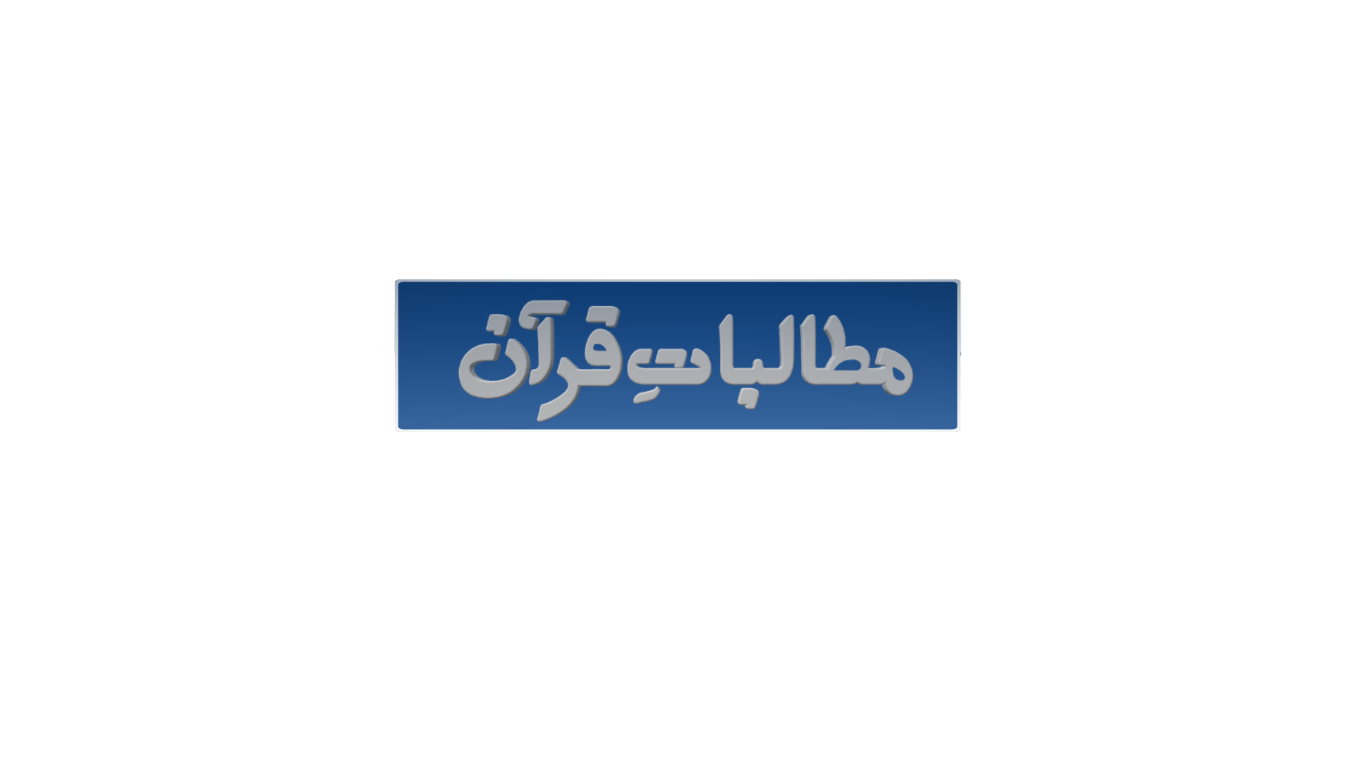 سورۃ الحجرات
سورۃ الحجرات کی کس آیت میں دیئے گئے حکم کی بنیاد پر اسماء الرجال کے عنوان سے ایک بہت بڑا علم اور فن وجود میں آیا؟
آیت 5
آیت 6
آیت 8
آیت 7
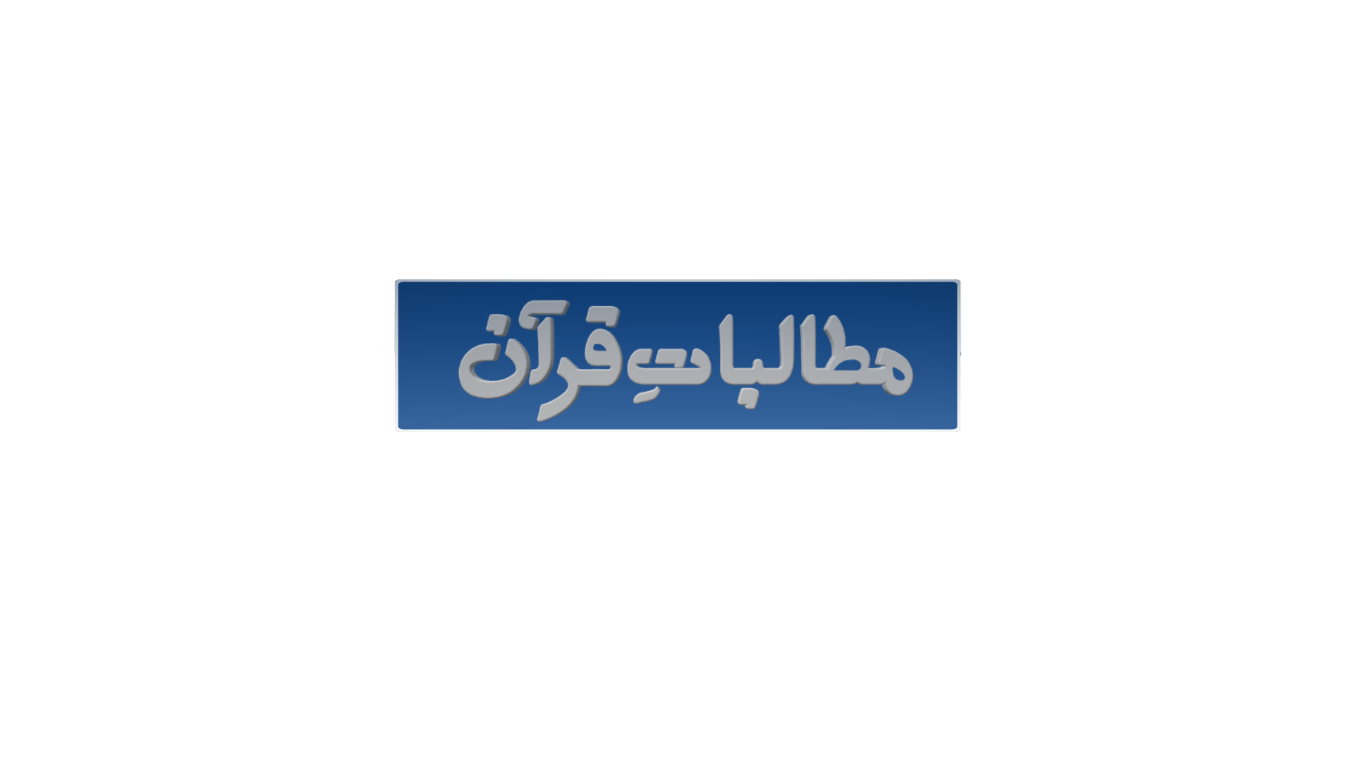 سورۃ الحجرات
ہر مسلمان کے دوسرے مسلمان پر کتنے حقوق ہیں؟
تین
چار
پانچ
چھ
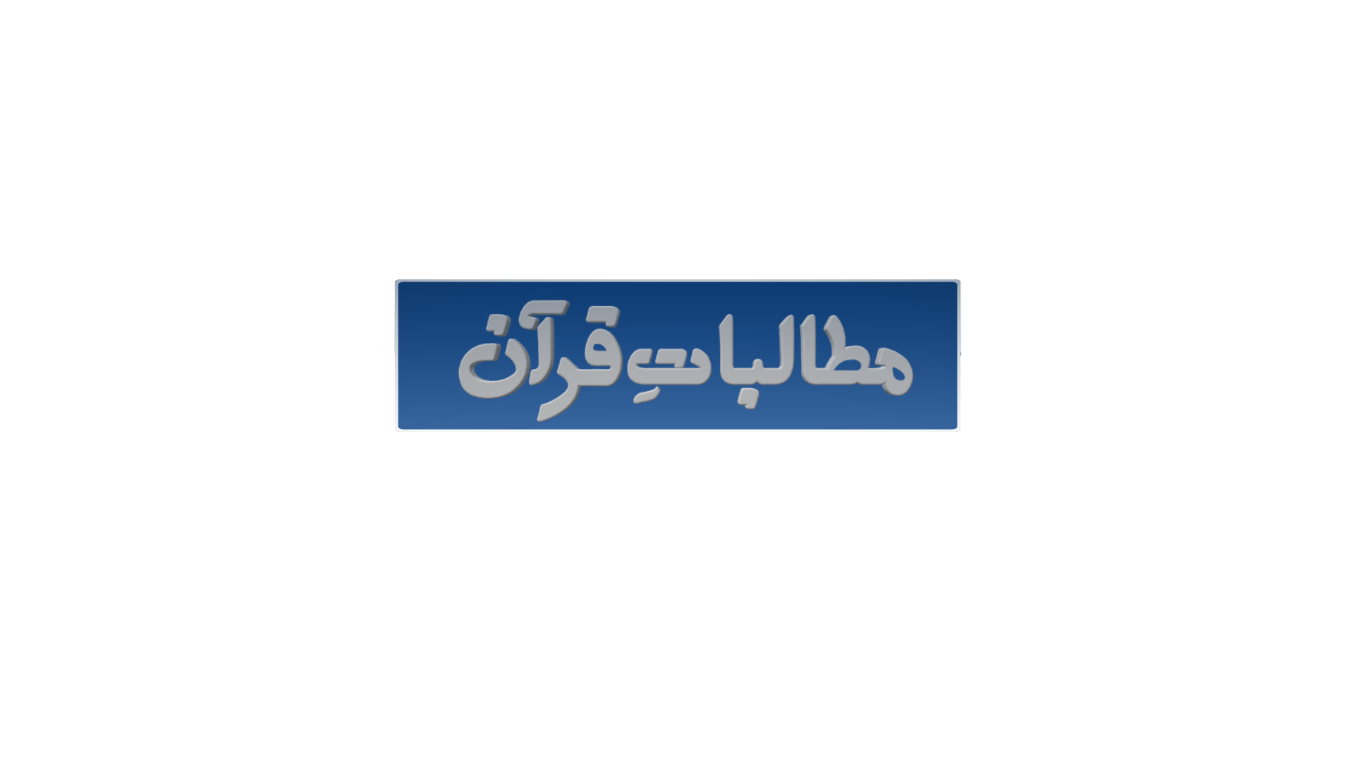 سورۃ الحجرات
اگر دو مسلمان گروہ باہم لڑ پڑیں تو اُن میں صلح کی کوشش کروانے کا حکم زیرِ بحث درس کی کن آیات میں آیا ہے؟
آیات 2-3
آیات 4-5
آیات 7-8
آیات 9-10